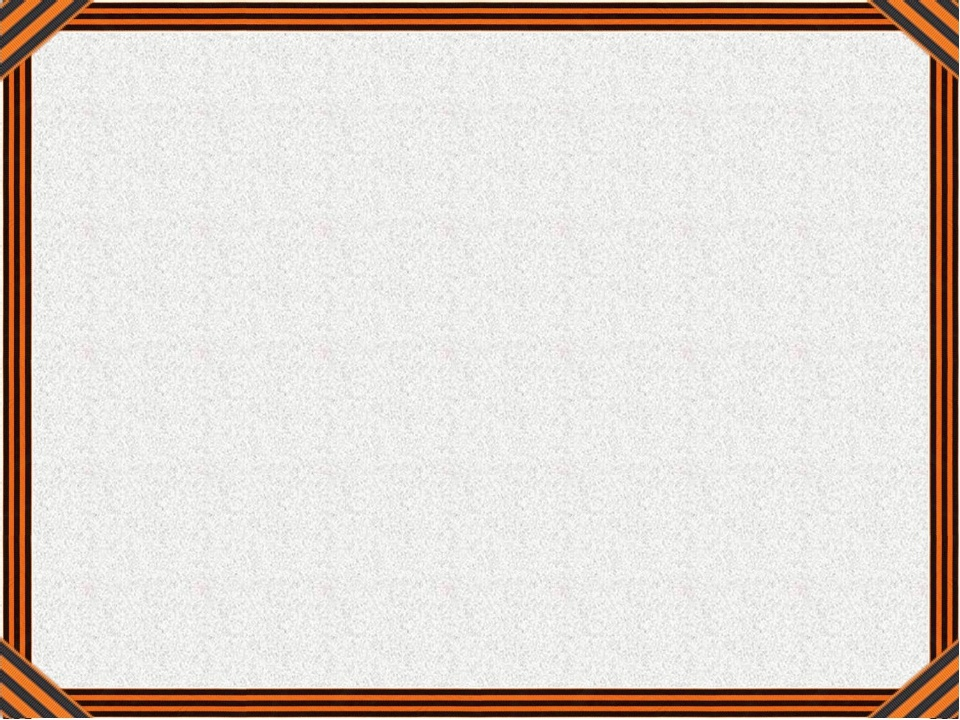 Муниципальное бюджетное учреждение культуры «Многофункциональный культурный центр Панкрушихинского района Алтайского края»Панкрушихинская районная библиотека
Виртуальная выставка
«И память книга оживит»



Составитель: Протас Янина Владимировна
Редактор: Боярская Алина Игоревна

Панкрушиха, 2025
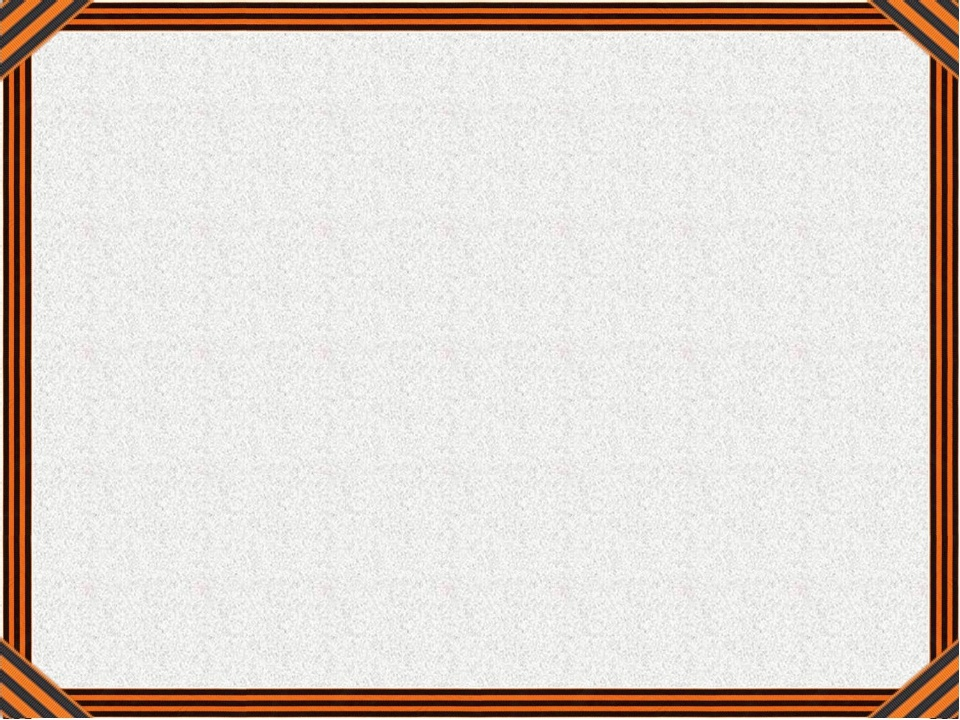 Президент Российской Федерации В.В. Путин объявил 2025 год - Годом защитника Отечества и 80-летия Победы в Великой Отечественной войне 1941-1945 годов. Этот год станет данью уважения к ратному подвигу всех, кто сражался за Родину в разные исторические эпохи, а также нынешним героям – участникам специальной военной операции. Тематика года отражает приоритеты современной России, такие как патриотизм, преемственность поколений и уважение к защитникам Родины во все времена.  В связи с объявлением 2025 года особым, библиотеки и культурные учреждения начали активную работу по патриотическому воспитанию граждан. Одним из первых шагов стало открытие круглогодичной выставки под названием "И память книга оживит". Выставка состоит из трех разделов, каждый из которых посвящен определенной тематике. Виртуальная выставка позволяет каждому желающему ознакомиться с представленными изданиями, не выходя из дома. Приятного просмотра!


Навигация
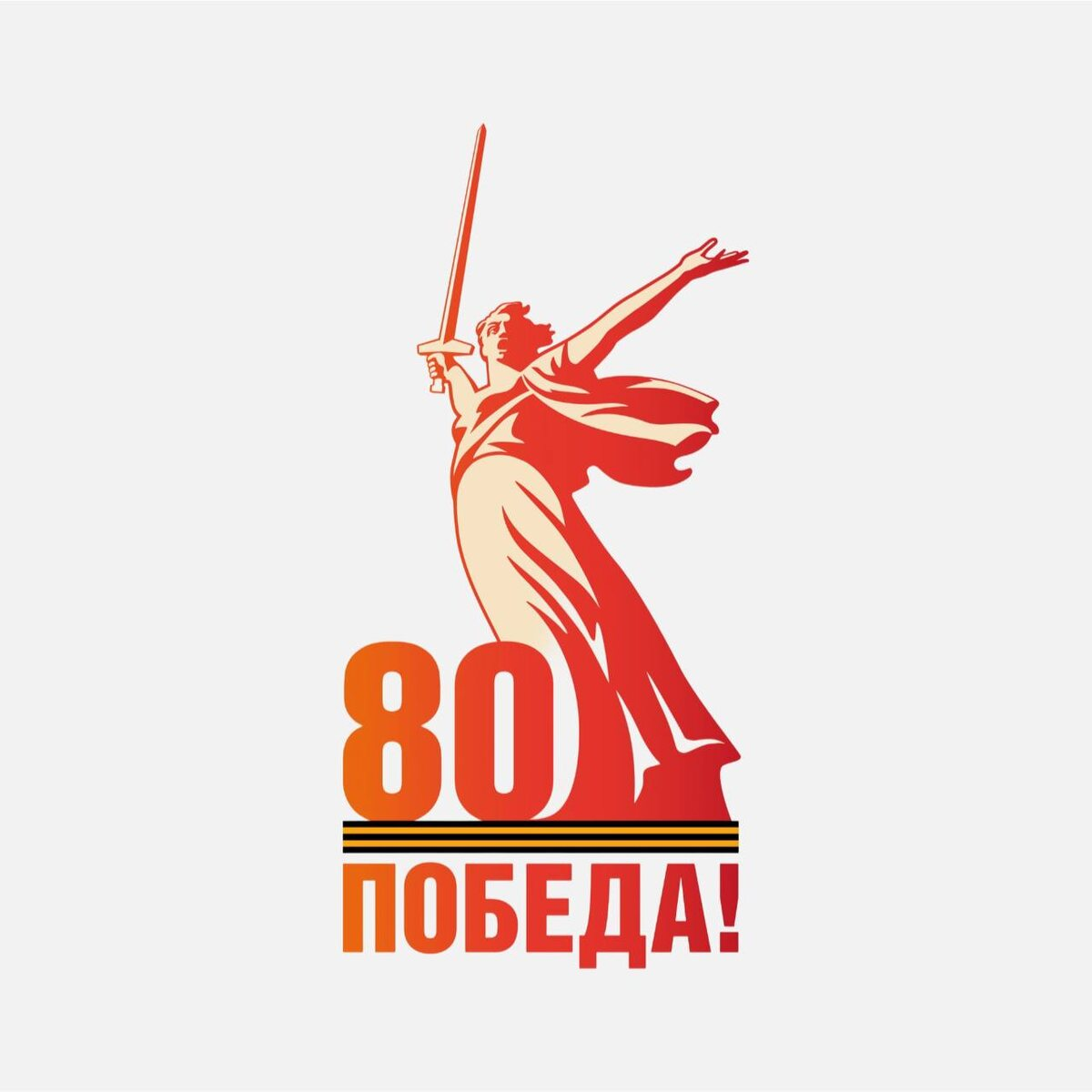 Вперед
Назад
К разделам
К разделу
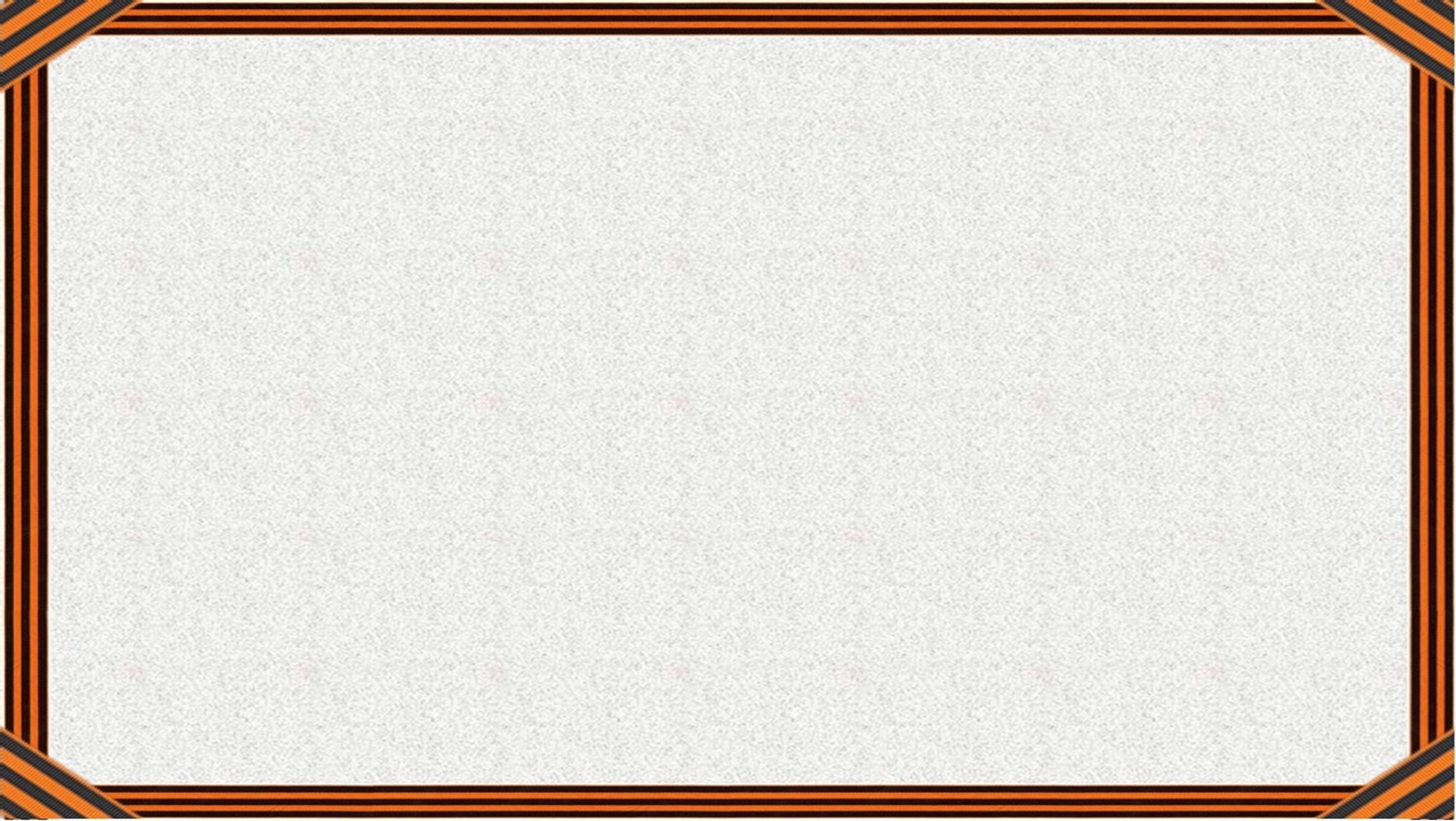 Разделы
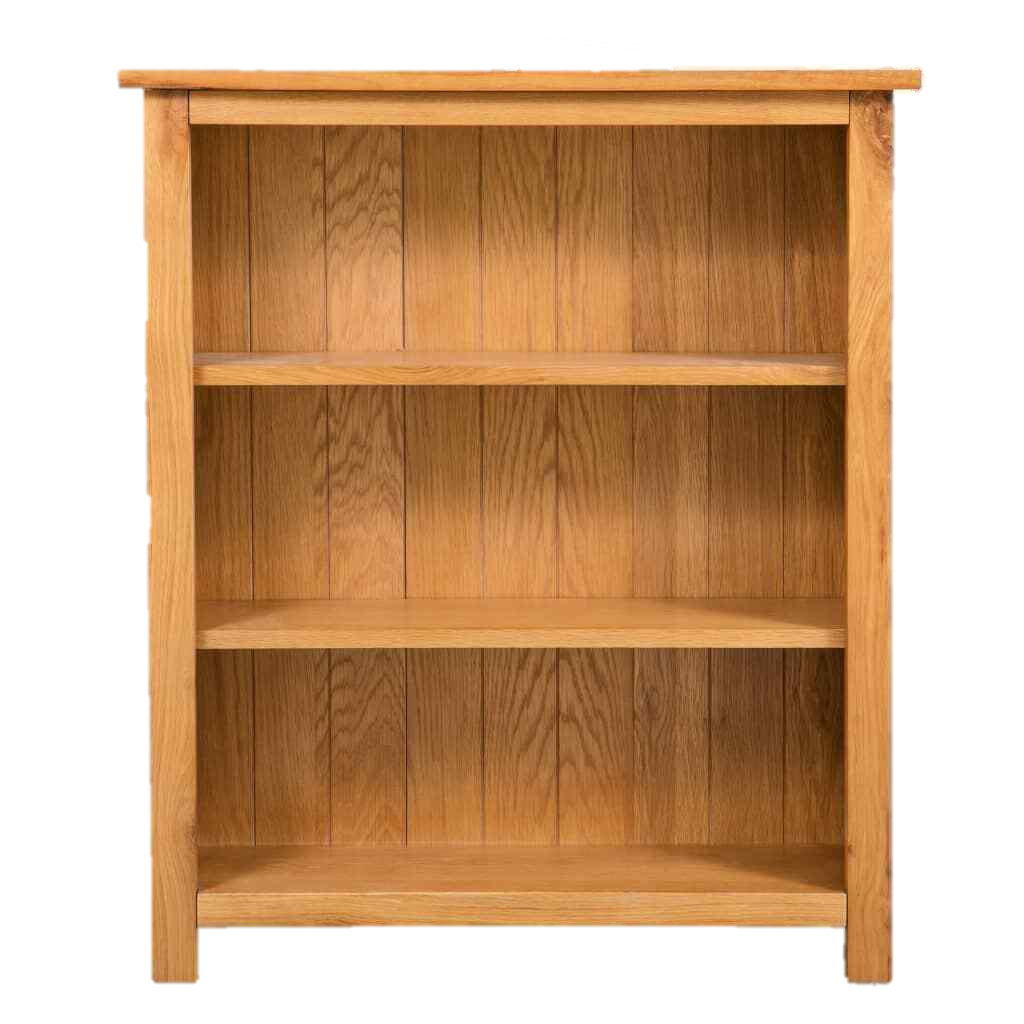 Мы нашей памятью сильны
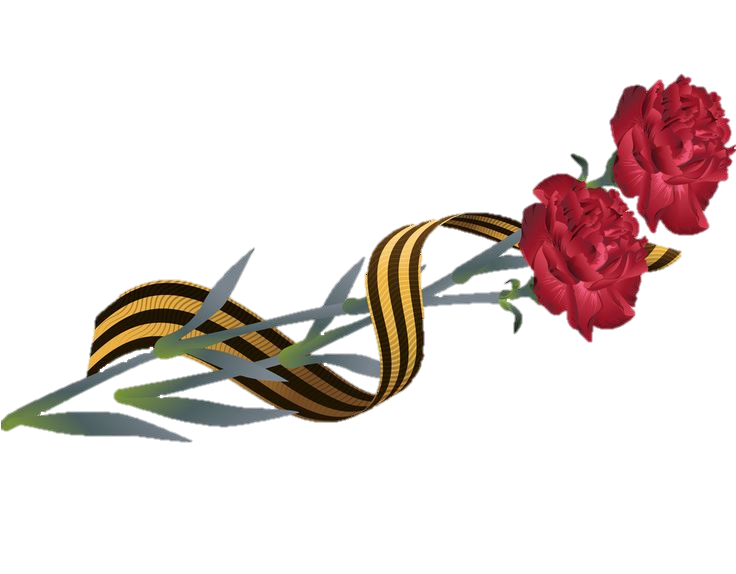 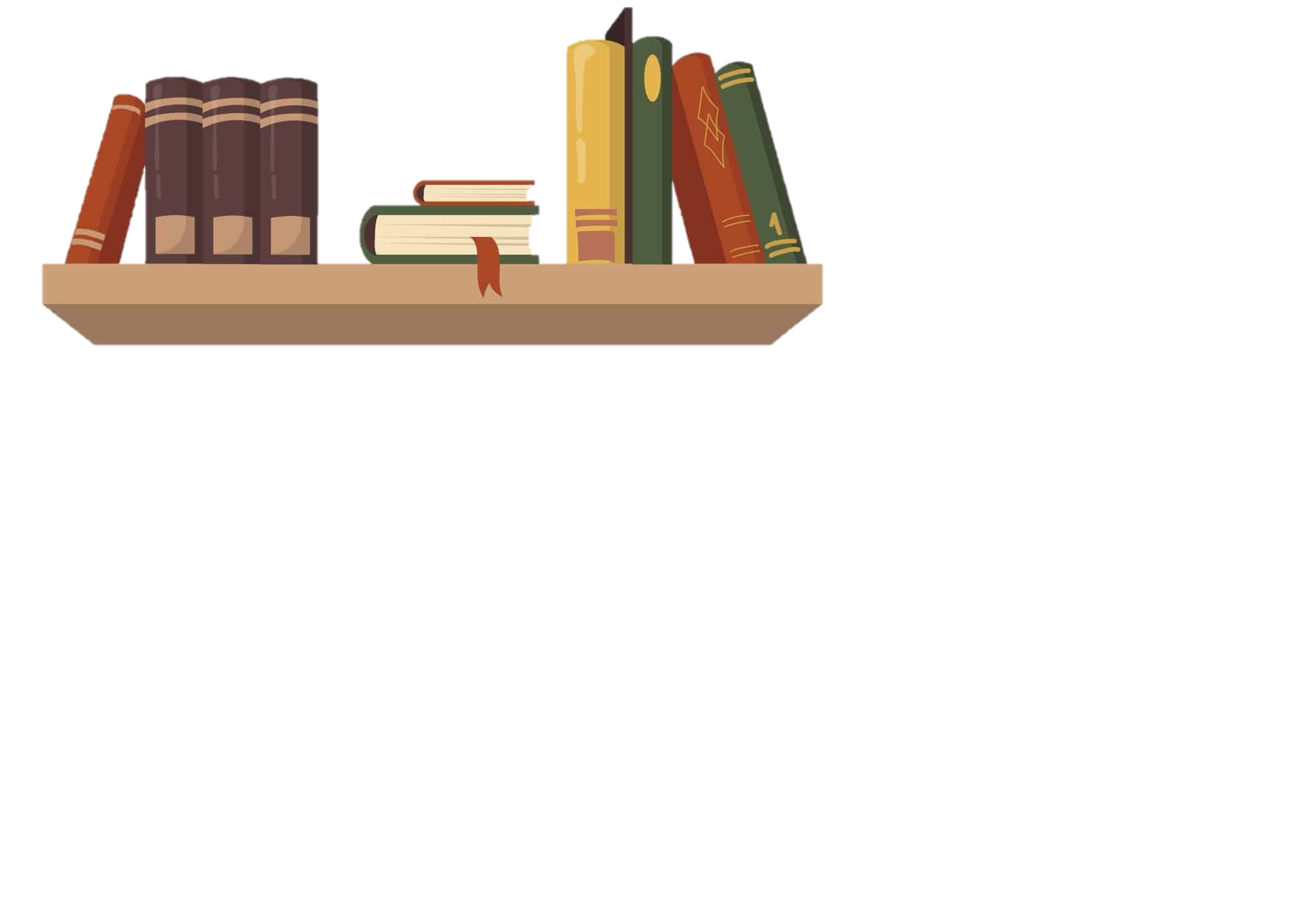 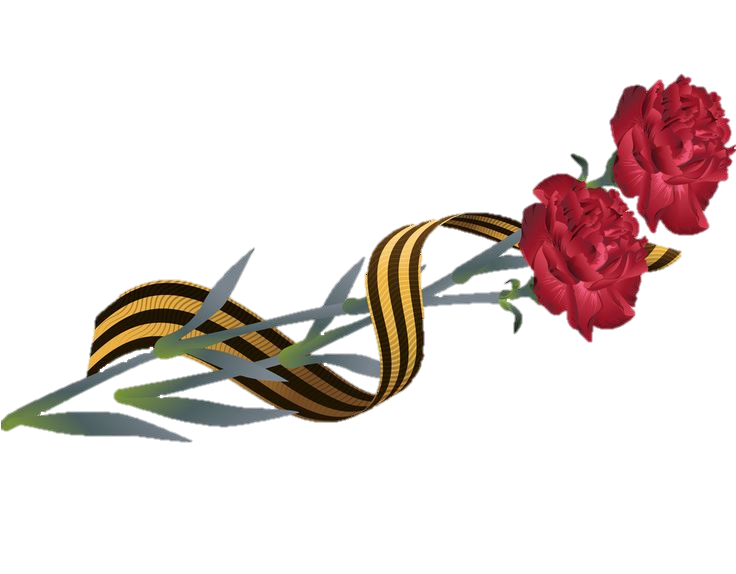 В книжной памяти мгновения войны…
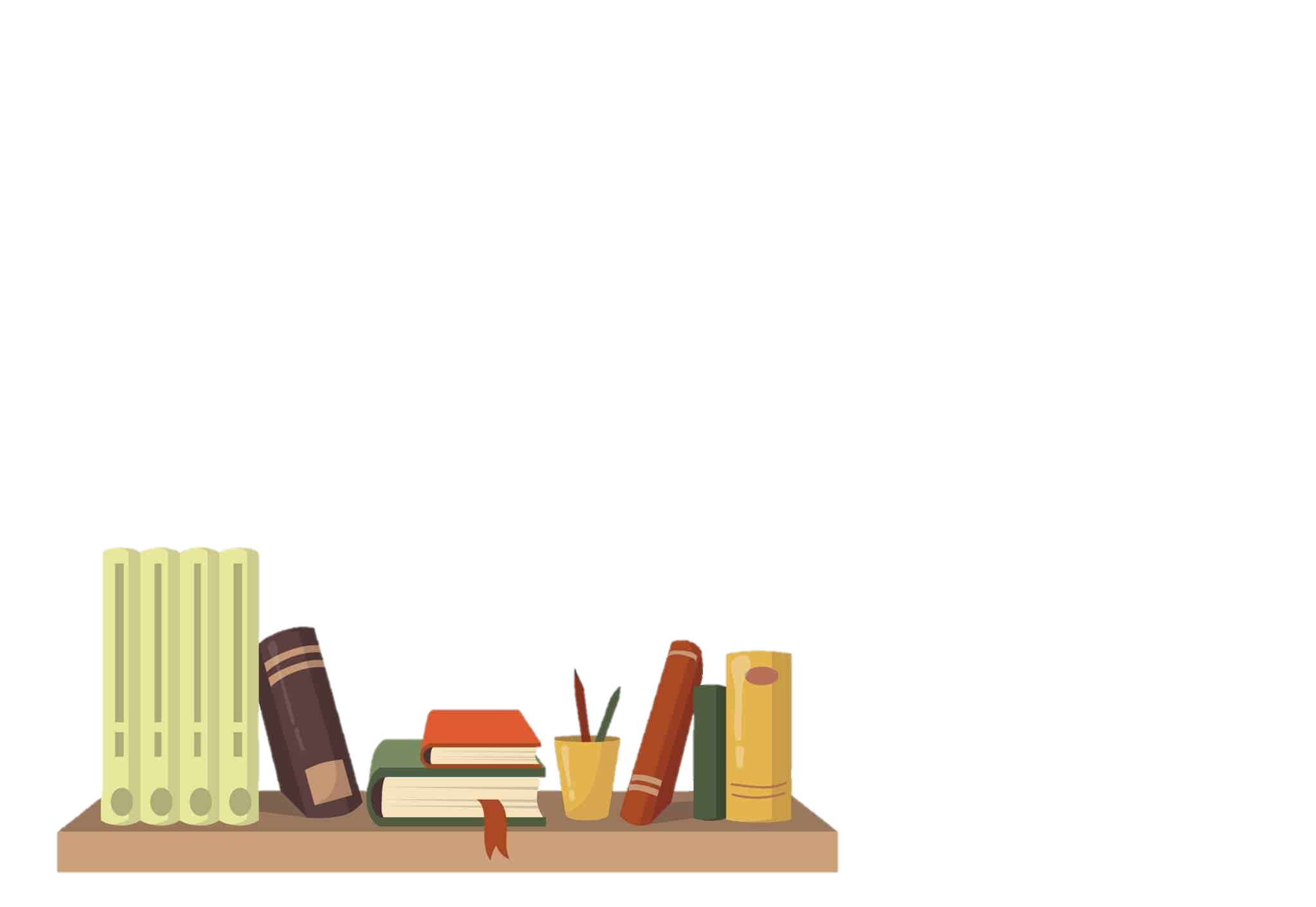 Письма с фронта
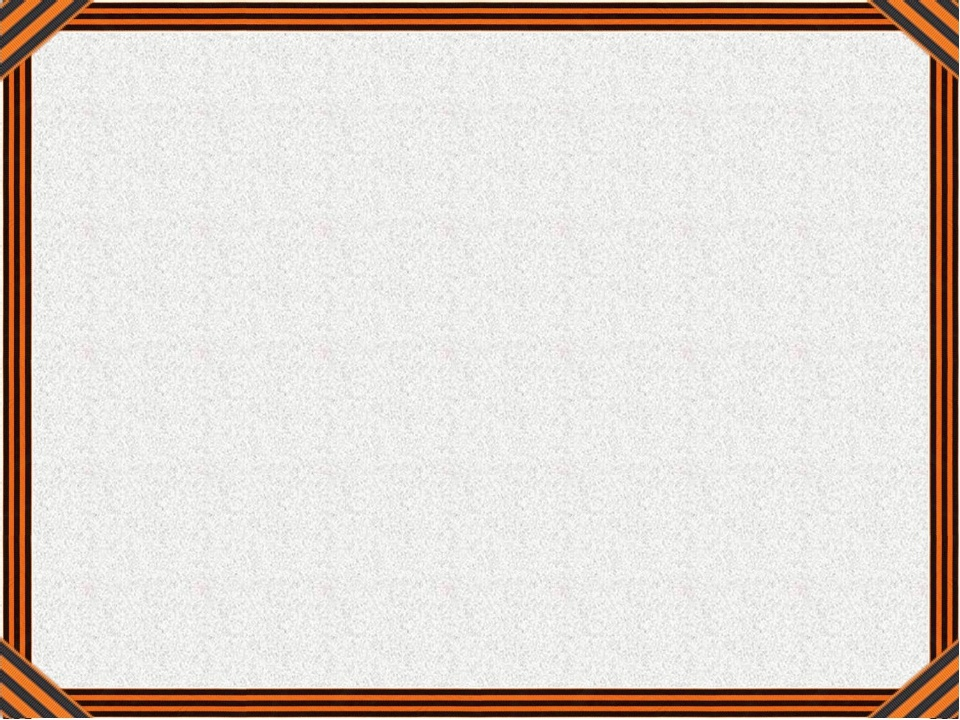 Мы нашей памятью сильны
В разделе представлены книги в которых показаны не только масштаб военные действия, но и жизнь людей в условиях постоянной угрозы, их стойкость, мужество и способность к самопожертвованию
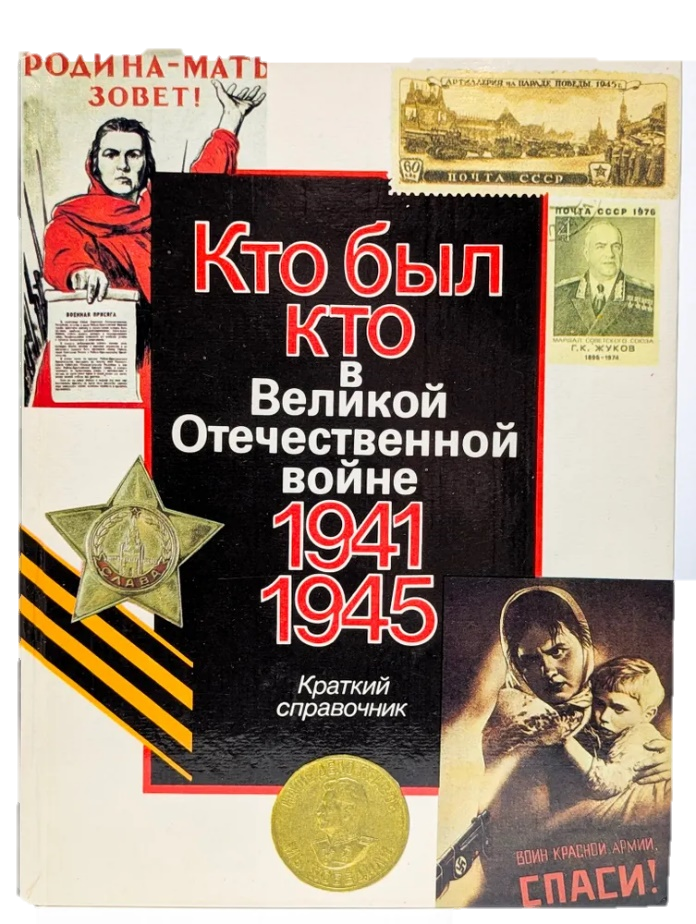 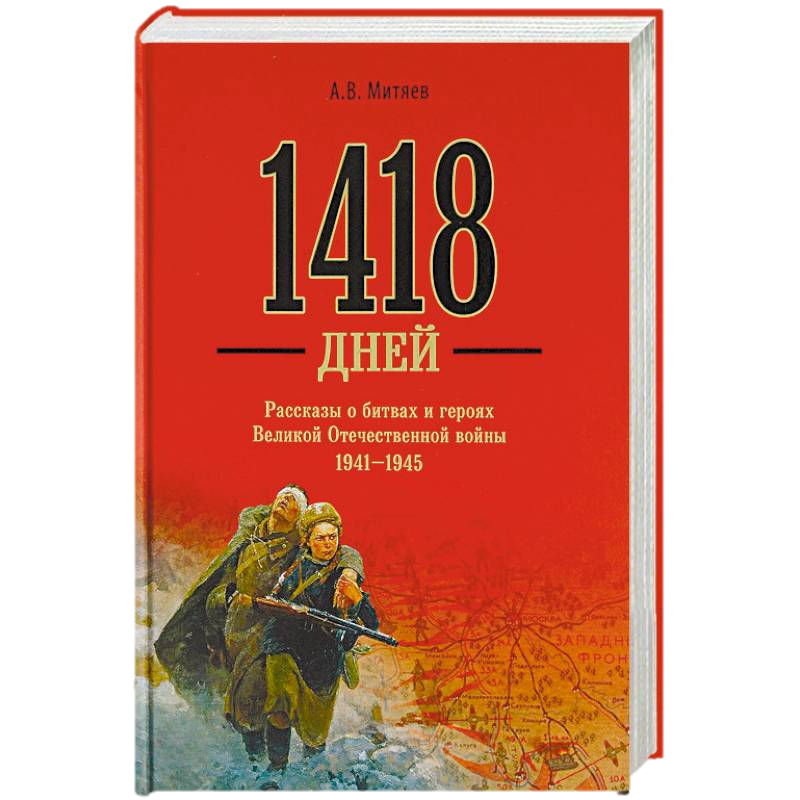 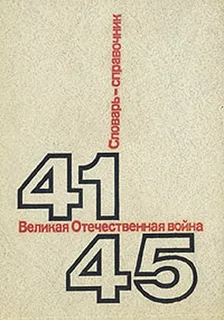 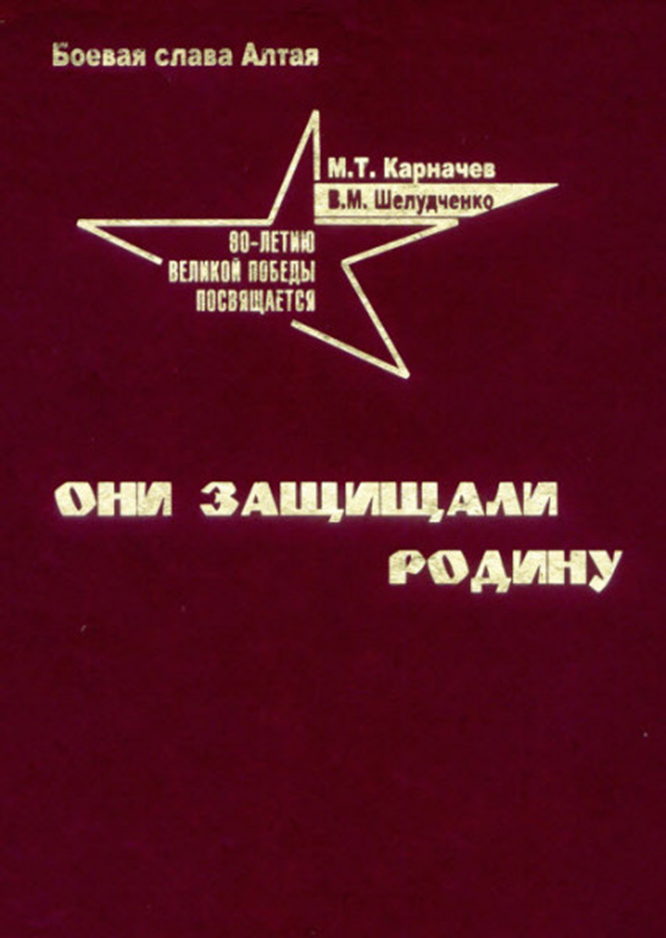 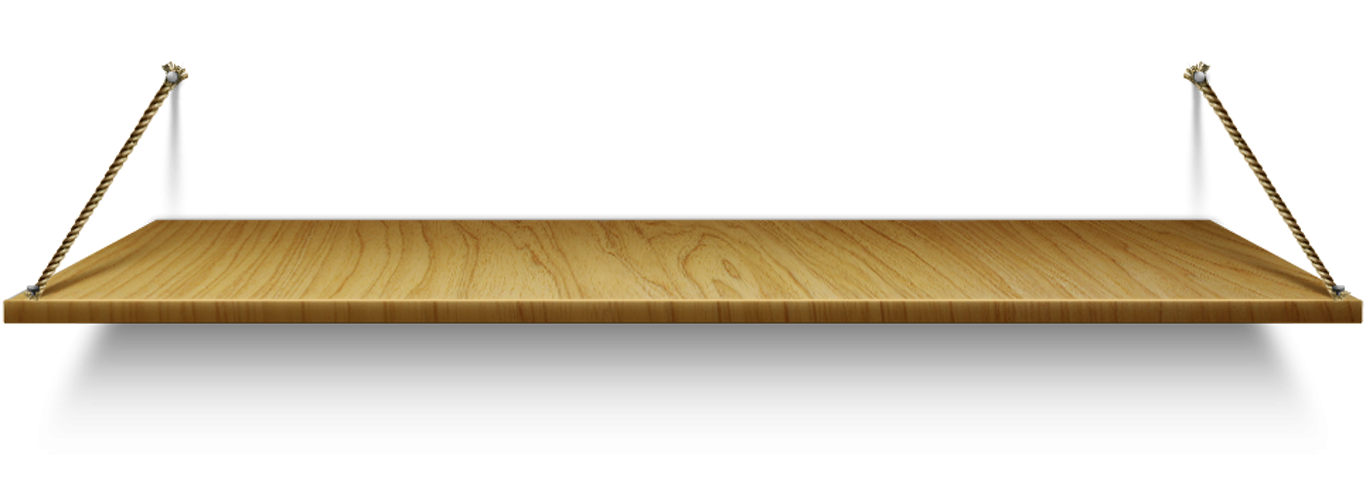 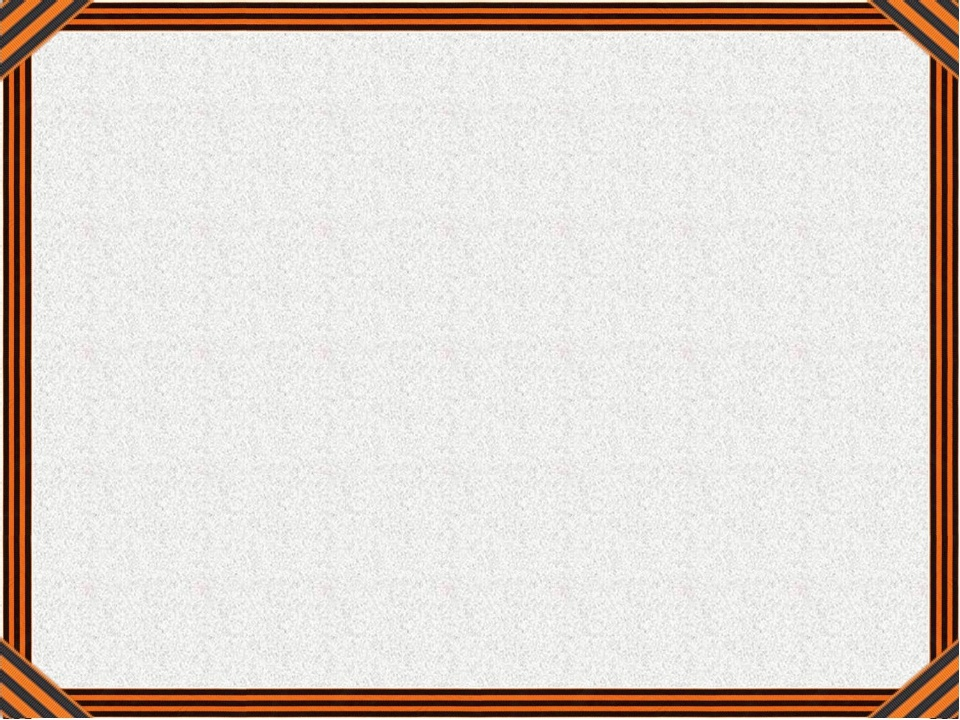 1418 дней войны : из воспоминаний о Великой Отечественной : сборник / сост. Е. Н. Цветаев, В. С. Яровиков. - Москва : Политиздат, 1990. - 686, [1] с., [16] л. ил. – Текст: непосредственный
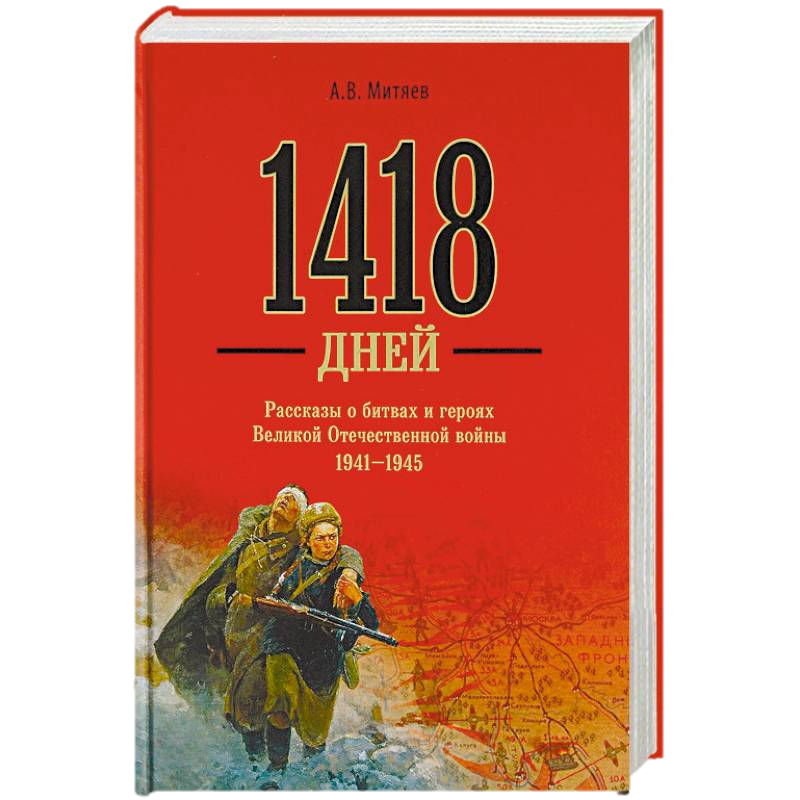 Книга А.В. Митяева в увлекательной форме повествует о грозных днях 1941-1945 гг. Особую ценность работе придает личное участие автора в войне: используя свой опыт, он рассказал детям о различных событиях военных лет в небольших очерках. Основное внимание в книге уделяется доблести и храбрости советских солдат и офицеров, героической обороне городов.
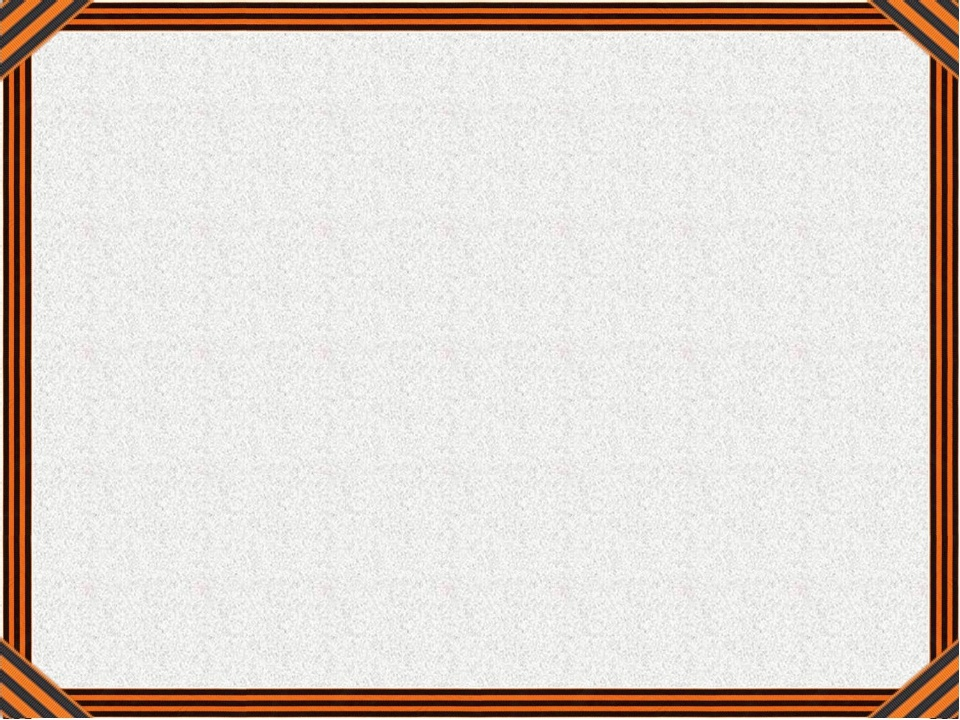 Карначев, Михаил Титович.
    Они защищали Родину : боевая слава Алтая / М.Т. Карначев, В.М. Шелудченко. - Барнаул : Алтайский Дом печати, 2005. - 286 с. - ISBN 5-9850-020-9. - Текст : непосредственный.
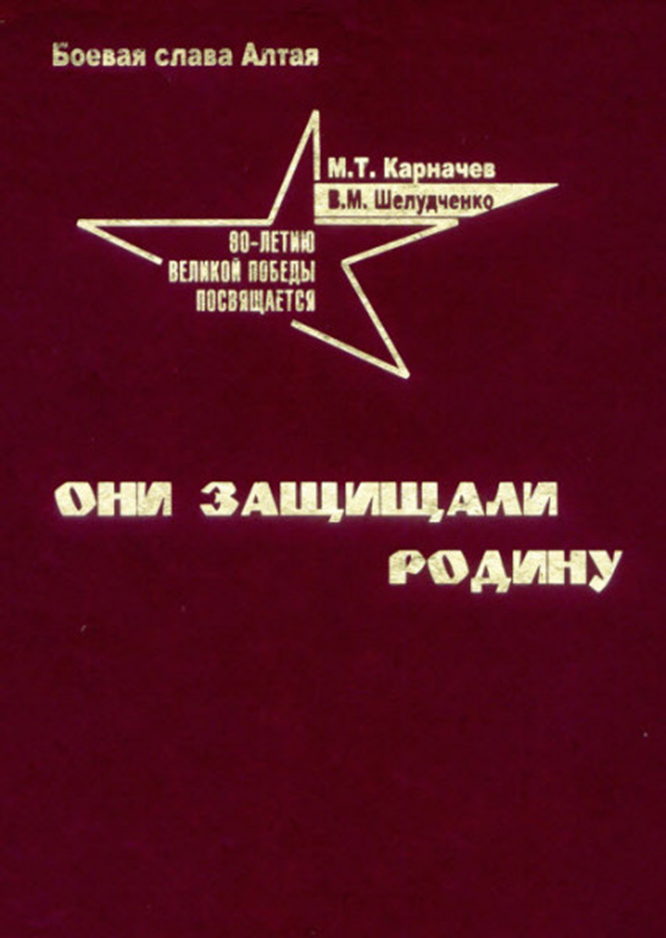 В книге «Они защищали Родину» описаны боевые действия 15-и войсковых соединений (дивизий и бригад), сформированных на Алтае и принимавших активное участие в борьбе с немецко-фашистскими захватчиками в годы Великой Отечественной войны 1941 -1945 гг.
Основными источниками для изложения боевых событий послужили архивные материалы, представленные генерал-майором Михаилом Титовичем Карпачевым. Кроме этого, в книгу включены воспоминания и отзывы о мужестве и героизме воинов Алтая, видных военачальников - маршалов Г.К. Жукова и К.К. Рокоссовского, генералов К.И. Ракутина и П.В. Миронова.
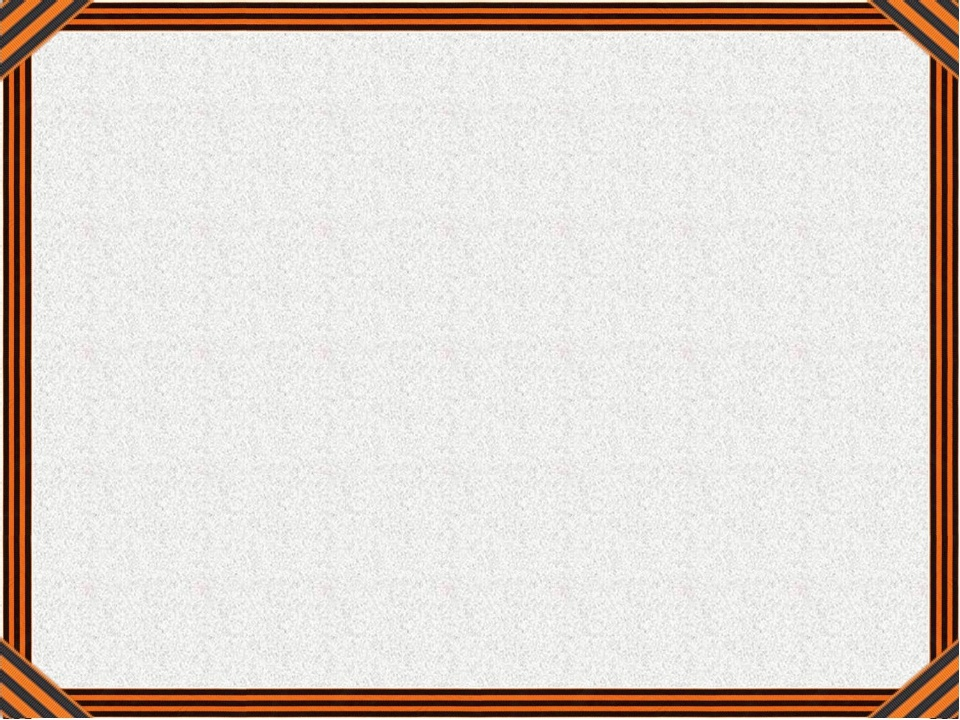 Великая Отечественная война, 1941-1945 : словарь-справочник / под общ. ред. М. М. Кирьяна. - Москва : Политиздат, 1985. - 527 с.  - Текст : непосредственный.
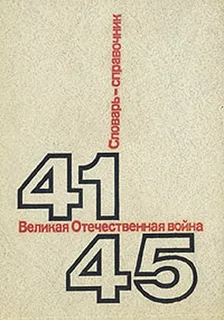 В словаре дается систематизированное определение понятий и терминов, связанных с Великой Отечественной войной. Раскрываются руководящая роль КПСС, вопросы политики, экономики, дипломатии и вооруженной борьбы, помещена информация о партизанском движении, деятельности подполья на оккупированной территории, показан героизм советских людей на фронте и в тылу врага. Словарь содержит около 2 тыс. понятий и терминов. Во второе издание внесены дополнительные статьи, сделаны необходимые уточнения. Авторы книги — сотрудники Института военной истории Министерства обороны СССР.
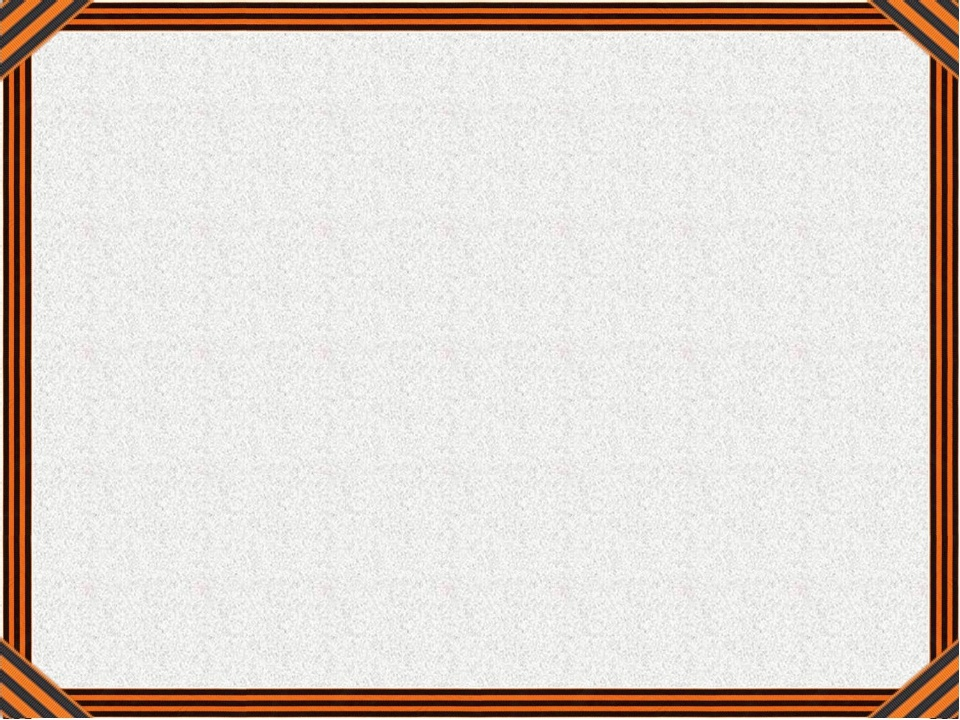 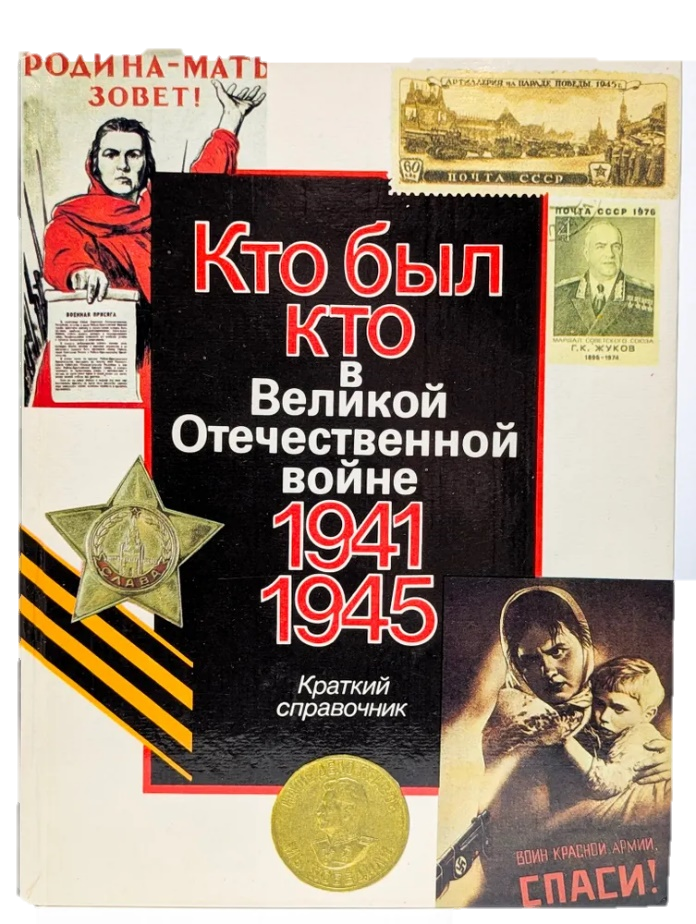 Кто был кто в Великой Отечественной войне : Люди. События. Факты : краткий справочник / под ред. О. А. Ржешевского. - Москва : Республика, 1995. - 416 с.: ил. ; С. - ISBN 5-250-02435-1.- Текст : непосредственный.
В справочнике помещены краткие биографические сведения о людях, сыгравших заметную роль в Великой Отечественной войне,- полководцах и организаторах партизанского движения, государственных и общественных деятелях, руководителях народного хозяйства, героях, совершивших боевые подвиги.
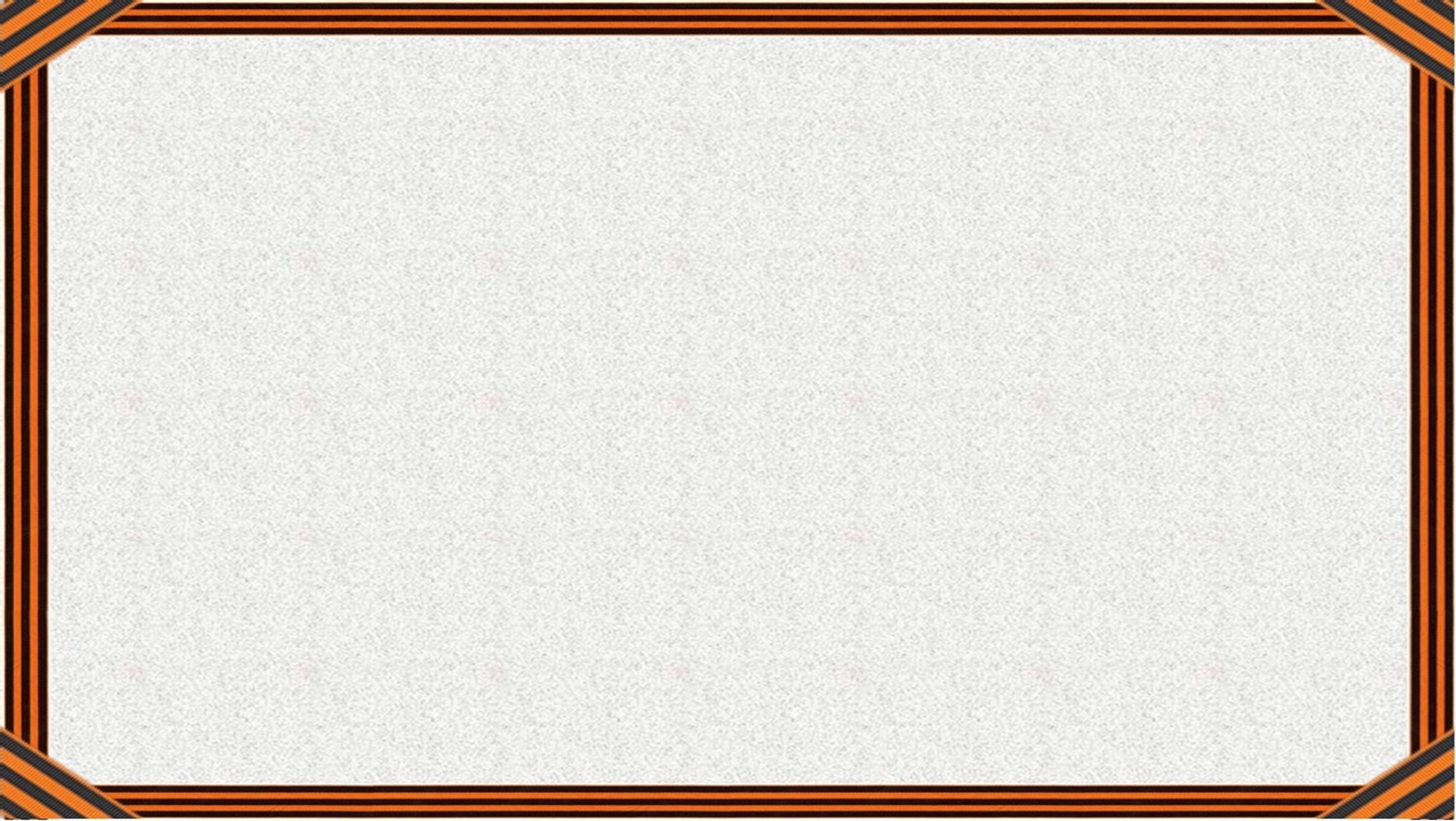 В книжной памяти мгновения войны…
Раздел углубляет понимание событий, предлагая книги, воспоминания участников войны, литературу, написанную в военные годы и посвященную теме войны. Это не просто хроника событий, а целый спектр эмоций и переживаний: от лирических зарисовок быта до жестокой реальности боевых действий. Среди экспонатов можно найти произведения как известных классиков, так и малоизвестных авторов, чьи книги пролили свет на забытые или малоизученные события войны.
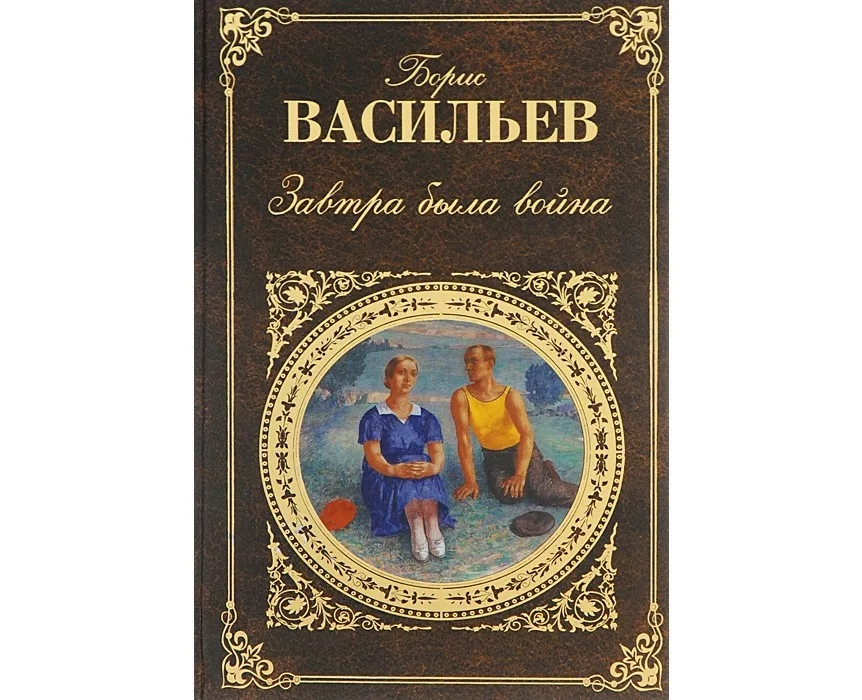 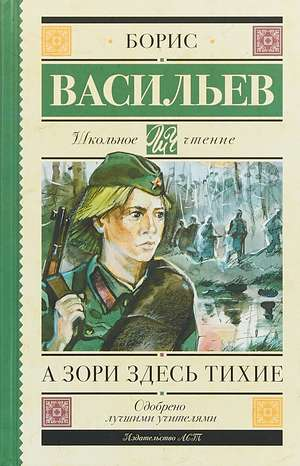 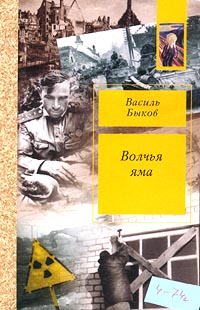 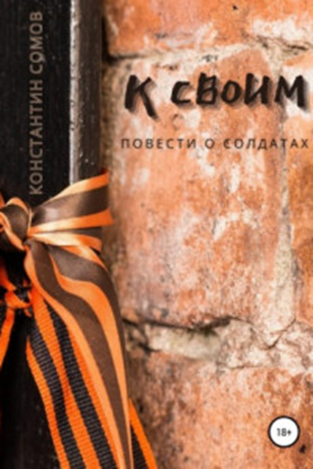 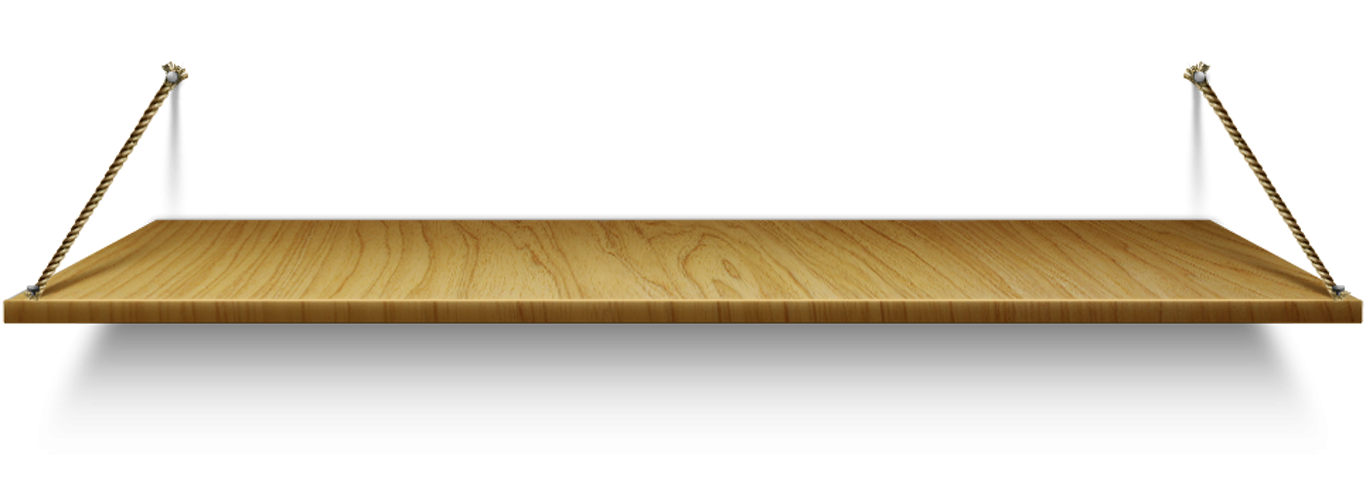 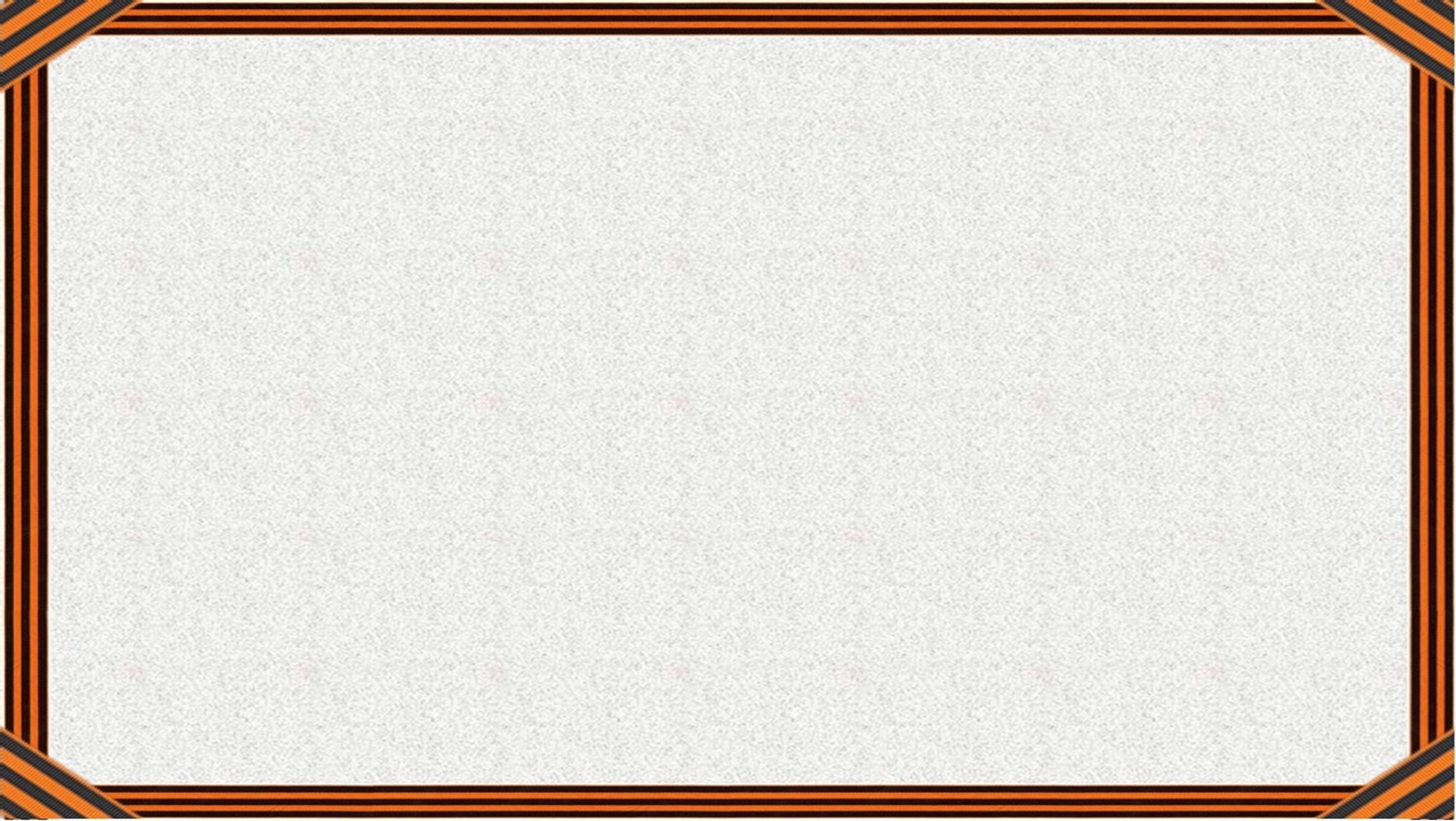 Сомов, Константин Константинович    К своим : повести о солдатах / Константин Сомов. - Барнаул : Алтай, 2019. - 379 с. : ил. ; 22 см. – Текст:непосредственный
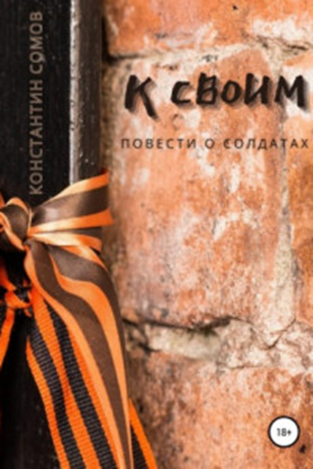 Главный герой первой повести – Спиридон Афанасьевич Князев. Русский солдат. Ванька-встанька. Он не занимал городов, не освобождал сел и деревень, не штурмовал Кенигсберг и Берлин. Он честно воевал на земле своего Отечества в дни его тяжелейших поражений, когда, по словам одного из ветеранов Великой Отечественной войны, увиденное и пережитое им «чугунным колесом по душе прокатилось». Когда свои, порой, на поверку оказывались чужими, а чужие, случалось, неожиданно выступали в роли своих. Когда под гнетом тяжких испытаний и горестных обид одним суждено было сломаться, а другим – и на наше счастье было их много больше –выстоять и, даже попав в плен, находясь далеко от родной земли, не смириться со своей участью, бежать и вновь пойти в бой за свою Родину.
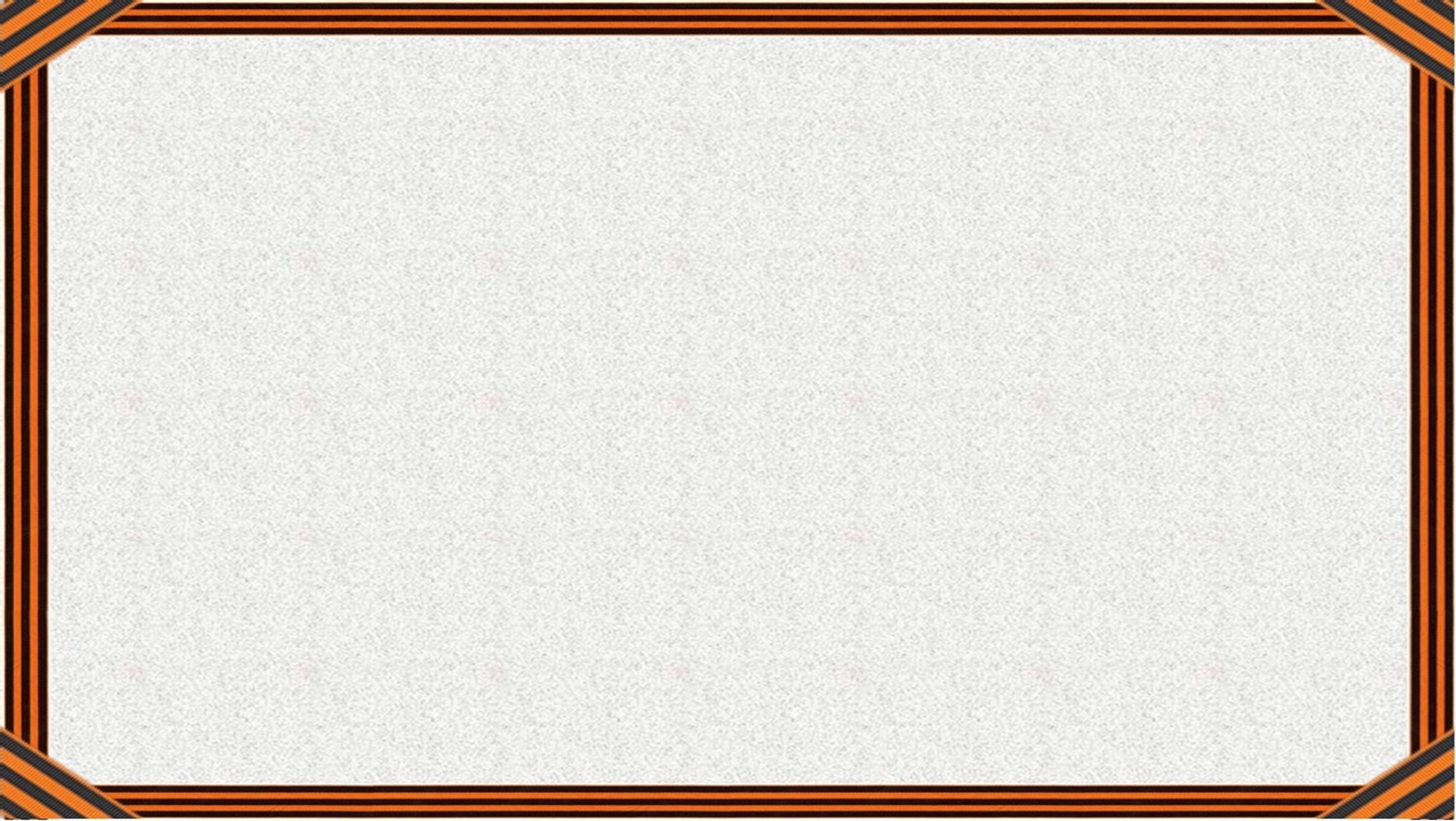 Васильев, Борис Львович.    Завтра была война : романы, повести / Борис Васильев. –Москва: Эксмо, 2010.- 640 с. - Текст : непосредственный.
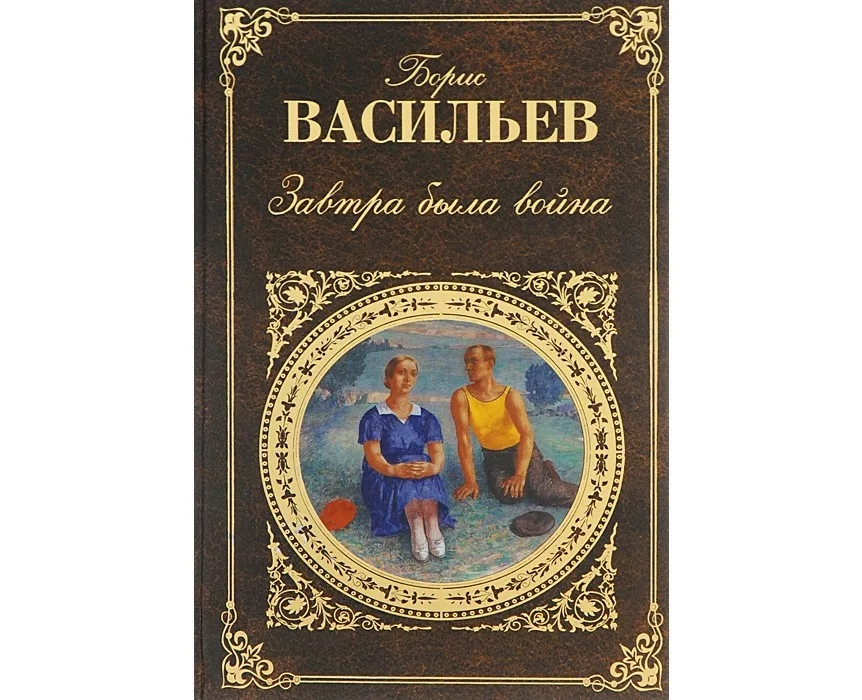 Завтра была война — драматичная повесть Бориса Васильева, посвящённая юношеству, дружбе и личностному становлению. В ней также затрагивается проблема отношений родителей и детей. Девятиклассница Вика попадает в тяжёлую ситуацию: её отца объявляют врагом народа, а самой девочке грозит исключение из комсомола. Не желая предавать близкого человека и становиться его обвинителем, Вика решается на отчаянный шаг. Своим поступком она показывает окружающим, что главное в жизни — это чистая совесть. Захватывающая и эмоциональная книга, написанная со знанием подростковой психологии, произведёт сильное впечатление на читателей.
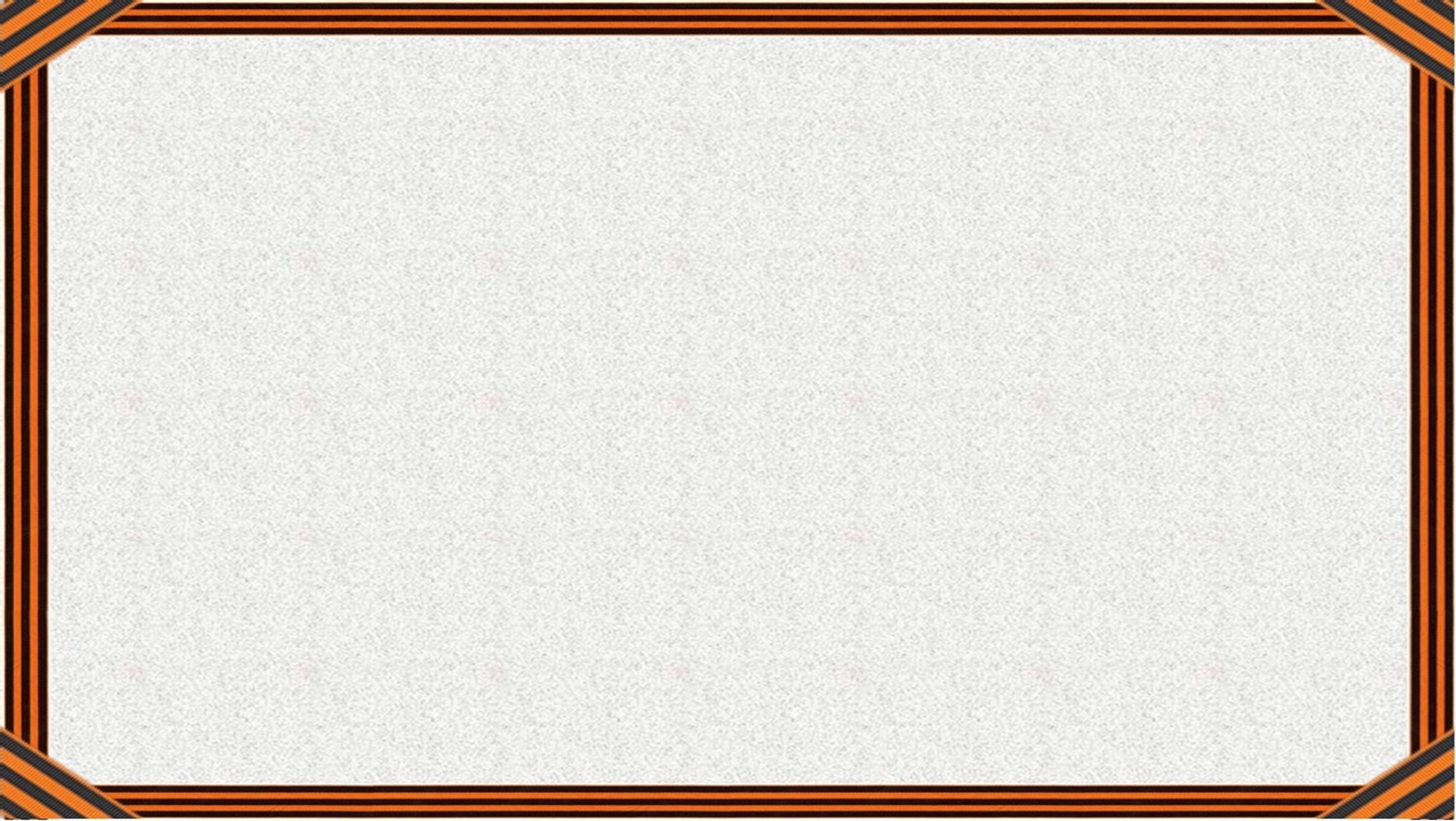 Быков, Василий Владимирович.    Волчья яма : повести и рассказы : Пер. с белорус. / В. Быков ; Предисл. Л. Лазарева. - М. : Текст ; [Б. м.] : Журн. "Дружба народов", 2001. - 335 с. - ISBN 5-7516-0264-1.- Текст : непосредственный.
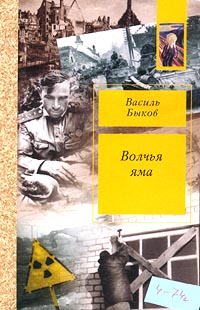 Книга известного белорусского писателя Василя Быкова, участника Великой Отечественной войны, лауреата Ленинской премии,
Государственных премий СССР и Белоруссии, премии «Триумф», повествует о трагических годах войны и сложностях сегодняшней нашей жизни, о шкурничестве, предательстве, о непреходящих усилиях людей в поиске ответа на вечный вопрос - как жить по правде.
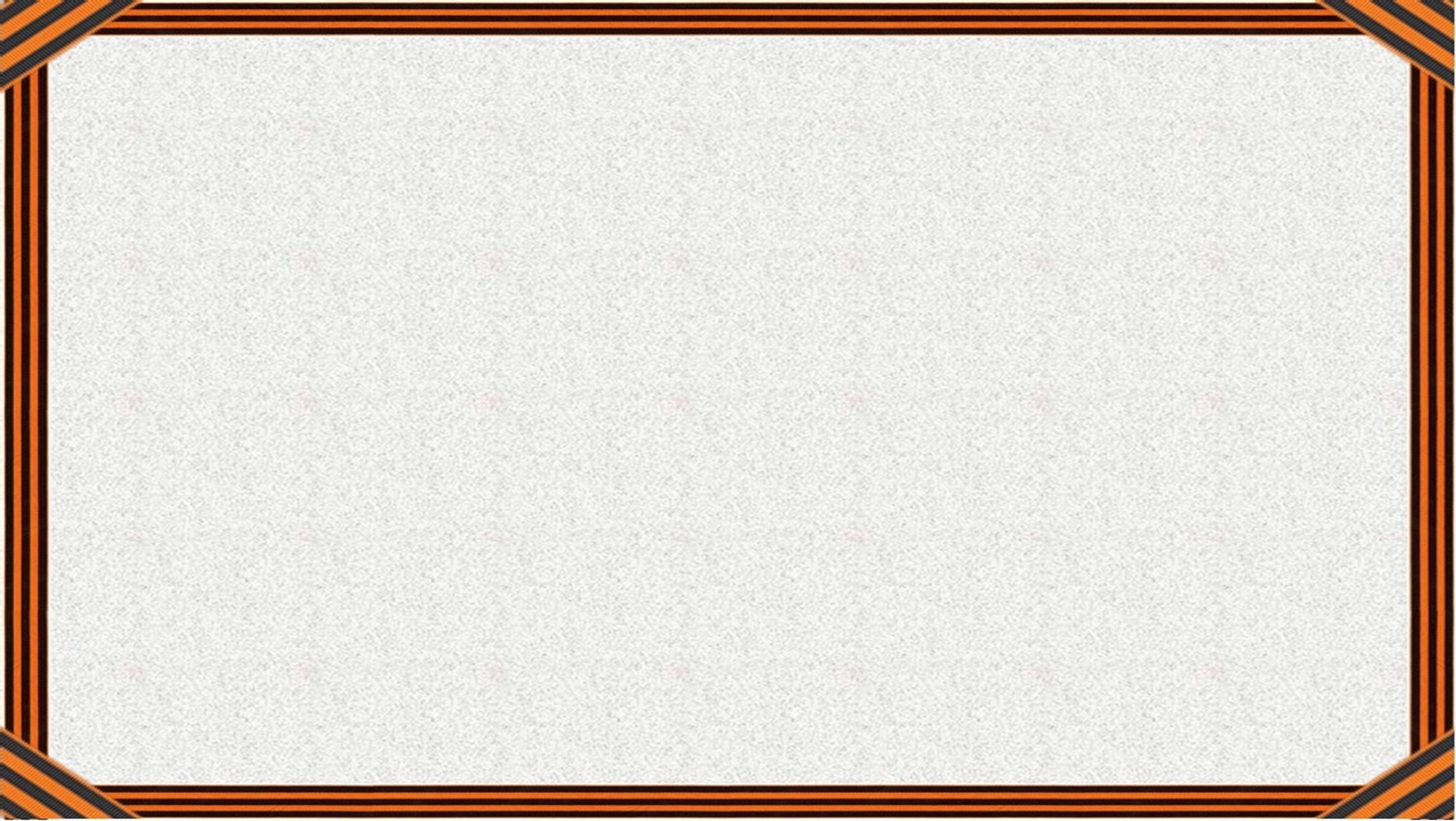 Васильев, Борис Львович.    А зори здесь тихие... : [повести] / Борис Васильев. - Москва : Комсомольская правда ; Санкт-Петербург : Амфора, 2011. - 285, [2] с. - Текст : непосредственный.
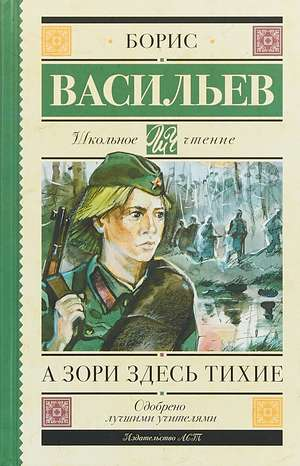 А зори здесь тихие — пронзительная повесть Бориса Васильева, события которой происходят в дни Великой Отечественной войны. Старшина Васков командует группой, состоящей из пяти девушек-зенитчиц. Это серьёзная Рита и кокетливая Женя, интеллигентная Соня и трудолюбивая Лиза. Самая младшая — сирота Галя, безудержная фантазёрка и романтик. Судьбы героинь сходятся в одной точке, откуда нет возврата — в глухом лесном краю, где маленькому отряду предстоит вступить в неравный бой с немецкими диверсантами. Драматичный сюжет и яркие персонажи оставят глубокий отпечаток в сердцах читателей.
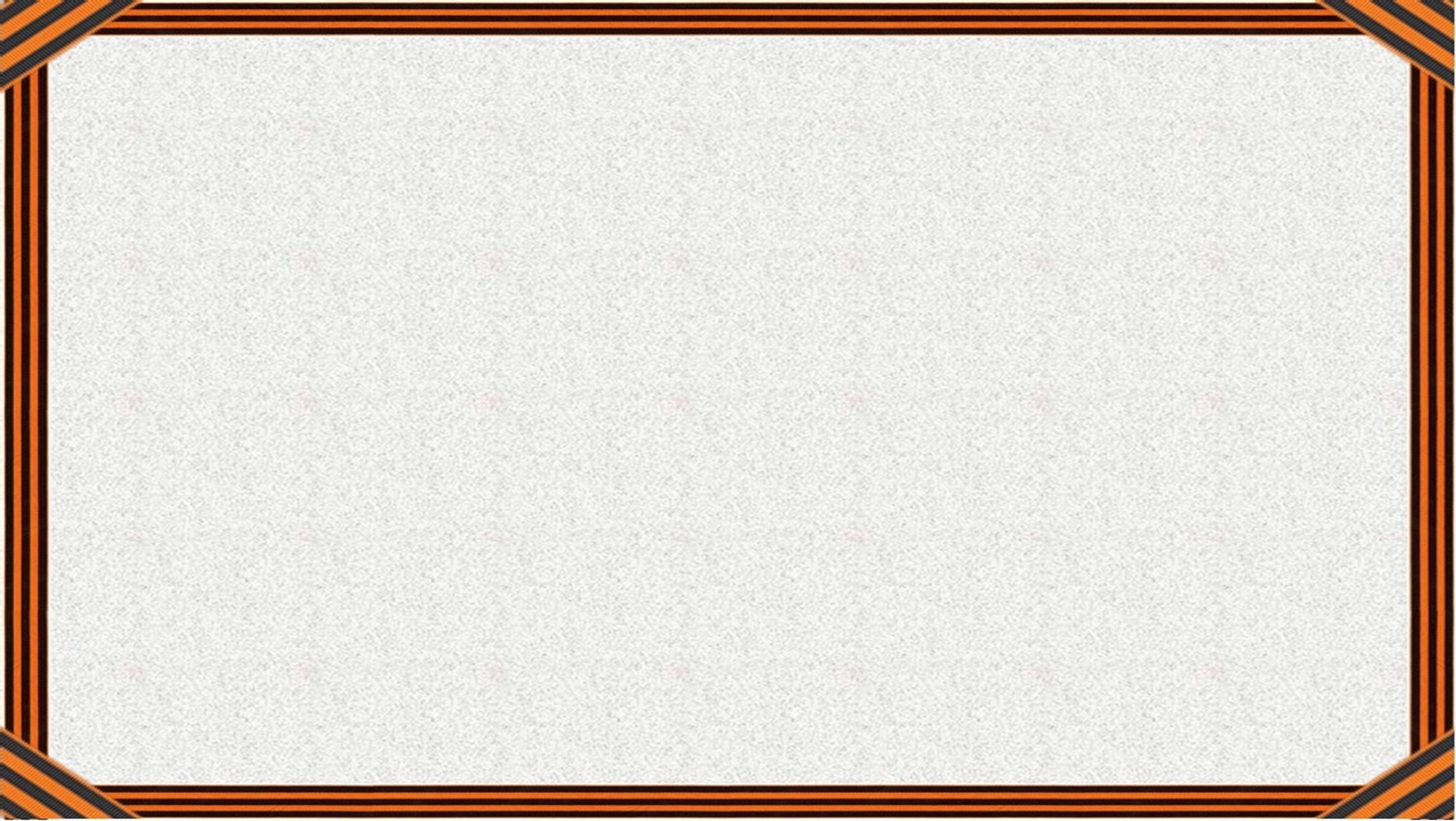 Письма с фронта
В отдельном разделе «Письма с фронта» представлено уникальное собрание писем, написанных солдатами и офицерами Красной Армии своим родным и близким. Эти письма – не просто исторические документы, а живые свидетельства человеческих судеб. В них находят отражение страх и надежда, любовь и тоска, радость от небольших побед и боль от потерь. Письма рассказывают о тяжелых условиях жизни на фронте, о товариществе и взаимовыручке солдат, о мечтах о мире и о любви к родным, к своей земле.
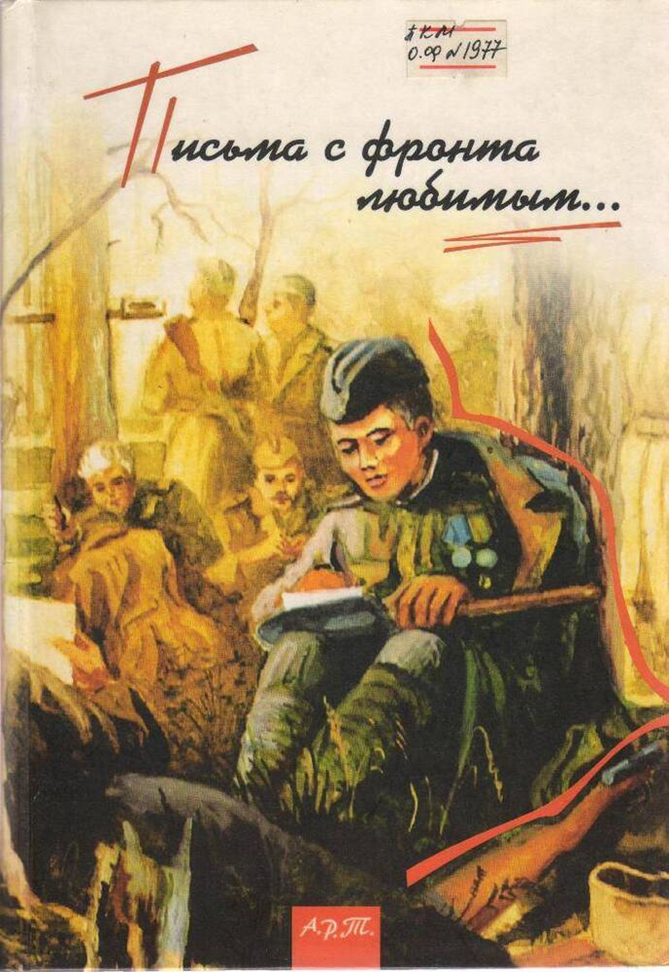 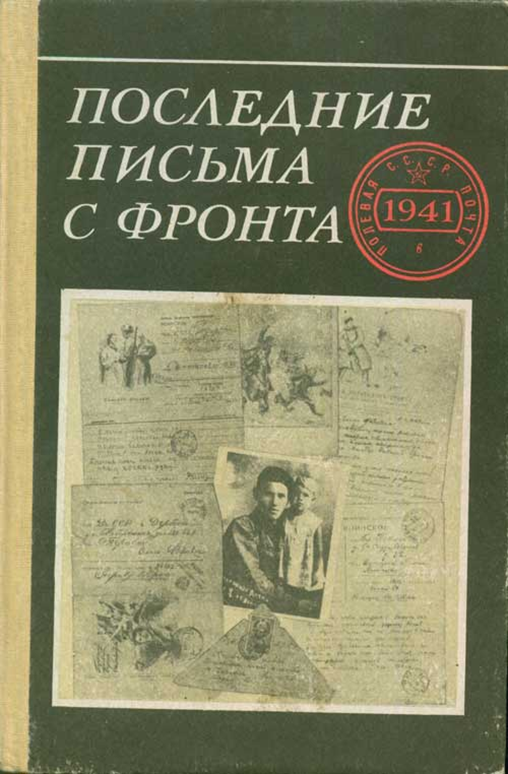 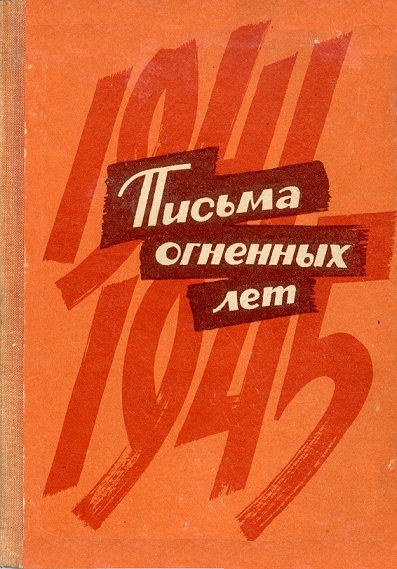 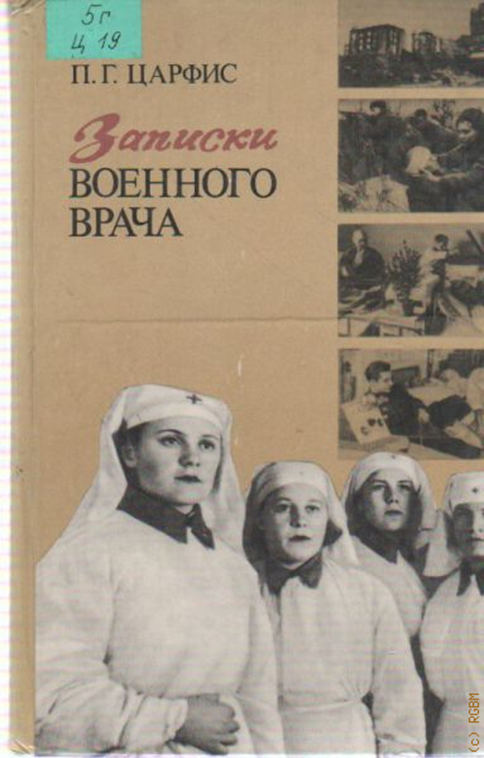 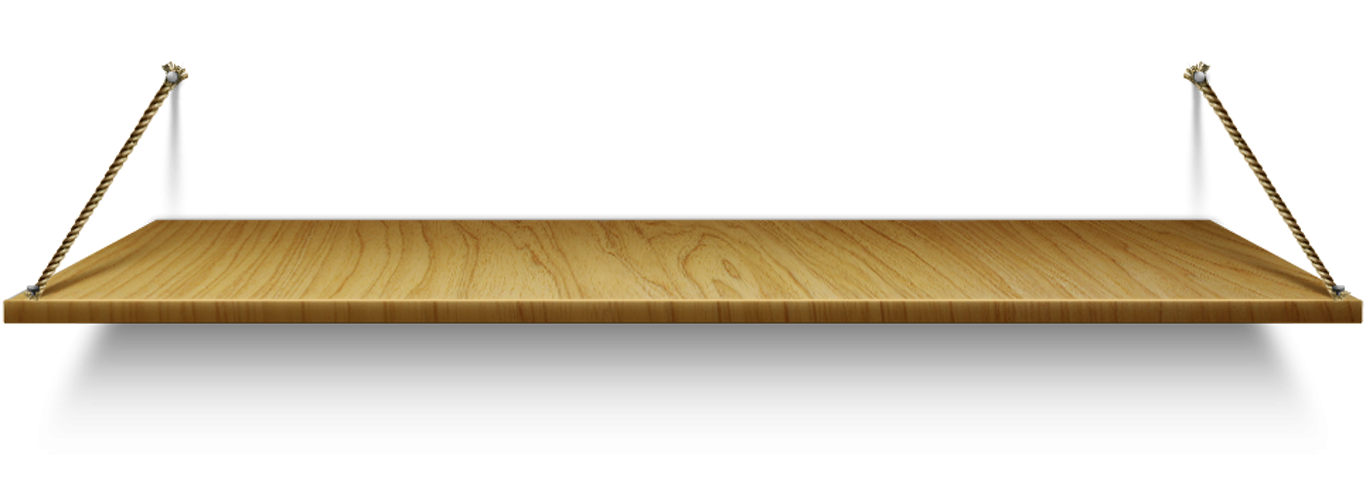 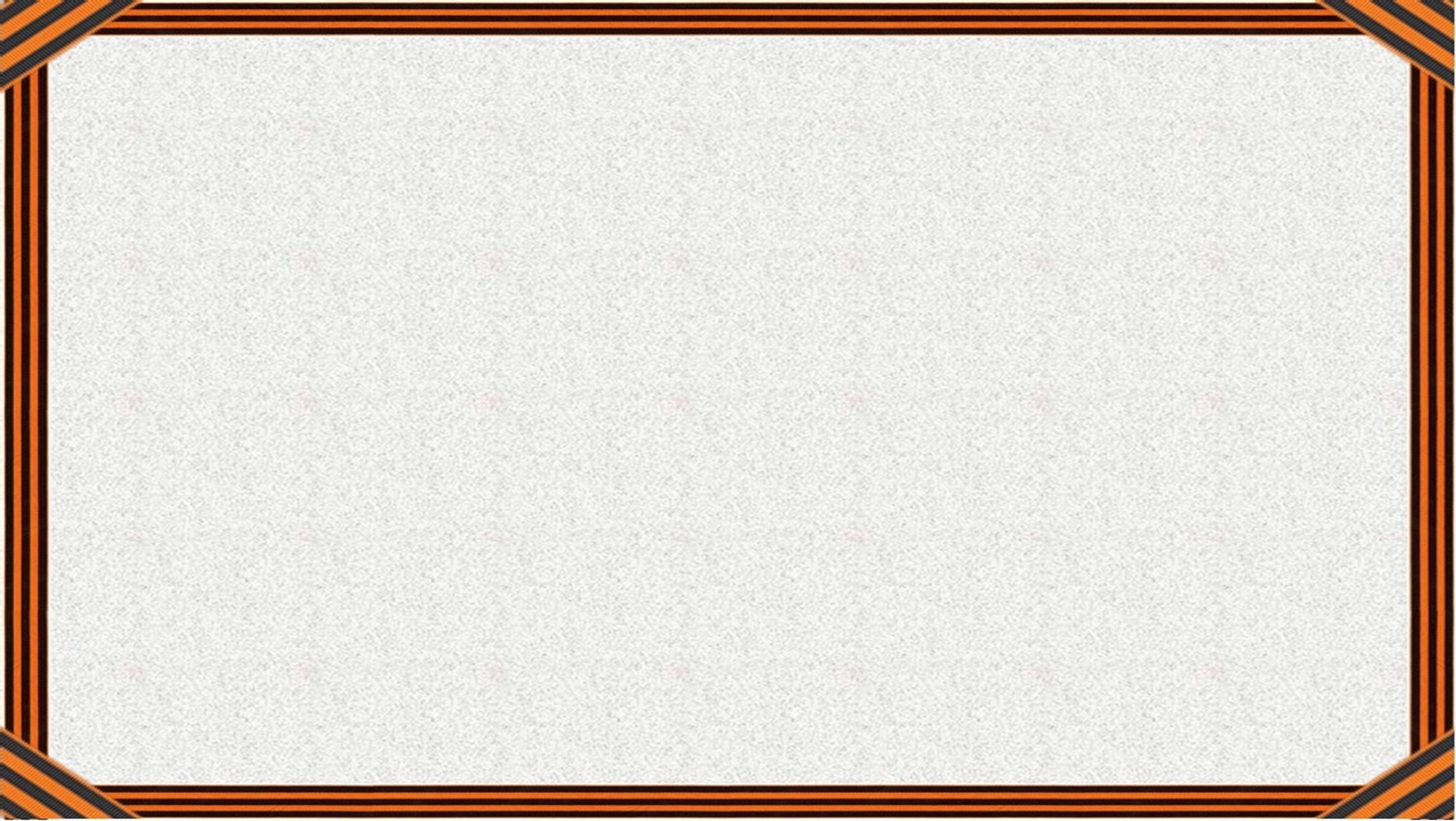 Царфис, Петр Григорьевич.
    Записки военного врача : научно-популярная литература / П. Г. Царфис. - Москва : Московский рабочий, 1984. - 222, [2] с., [16] л. ил. – Текст: непосредственный
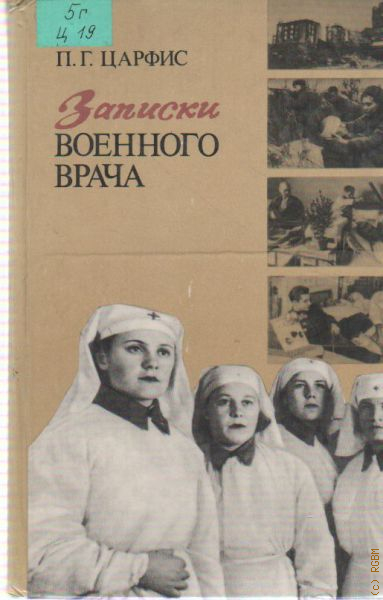 Среди огромной массы воспоминаний участников Великой Отечественной войны особняком стоят воспоминания медиков - санинструкторов, санитаров, медсестер, военных хирургов и фронтовых врачей. Эти люди спасали жизни раненых и сами несли большие потери - за годы войны 85 тысяч медиков погибли и пропали без вести. 
В этой книге рассказывается о медиках в военных шинелях, об их нелегком и самоотверженном труде в годы Великой Отечественной войны. К ним принадлежал и ее автор — врач-хирург, начальник фронтового госпиталя, после войны доктор медицинских наук, профессор. Он пишет о том, что видел и пережил, о своих коллегах, о всех тех, кто был причастен к спасению раненых бойцов и командиров.
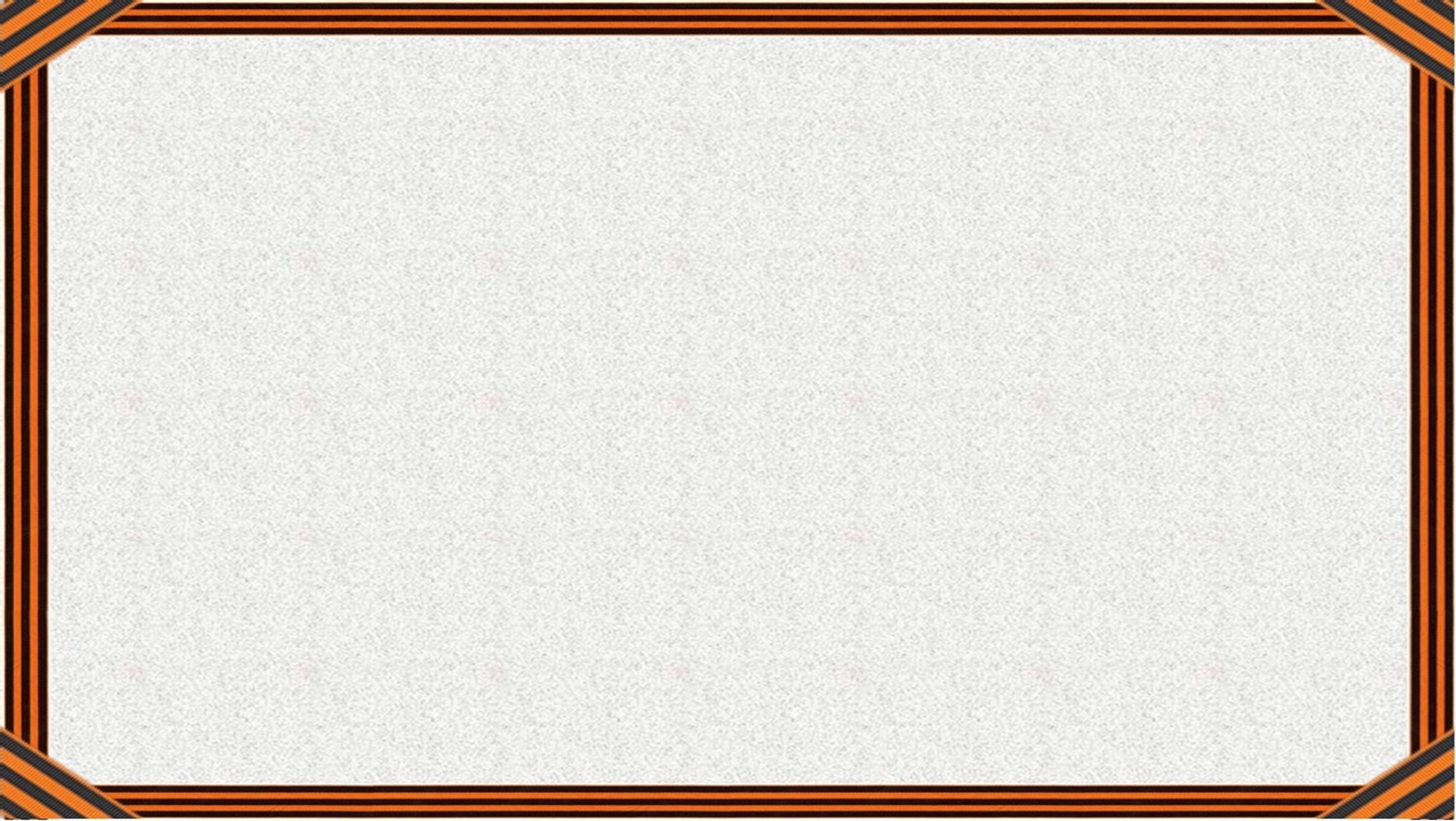 Последние письма с фронта : сборник / Г. А. Стефановский. - Москва : Воениздат, 1991. - 416. - Текст : непосредственный.
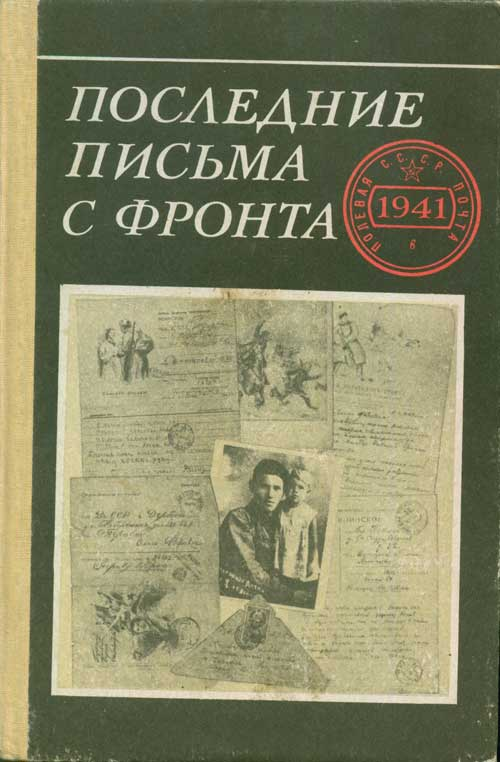 Последние письма не вернувшихся с войны... Впервые они собраны в пятитомном издании, где прослежено то, что стояло за скупыми строками, адресованными родным и близким с фронта, из партизанских отрядов, из подполья и фашистских застенков. Многие судьбы прослеживаются в издании, судьбы погибших и тех, кому посылали они свои последние весточки.
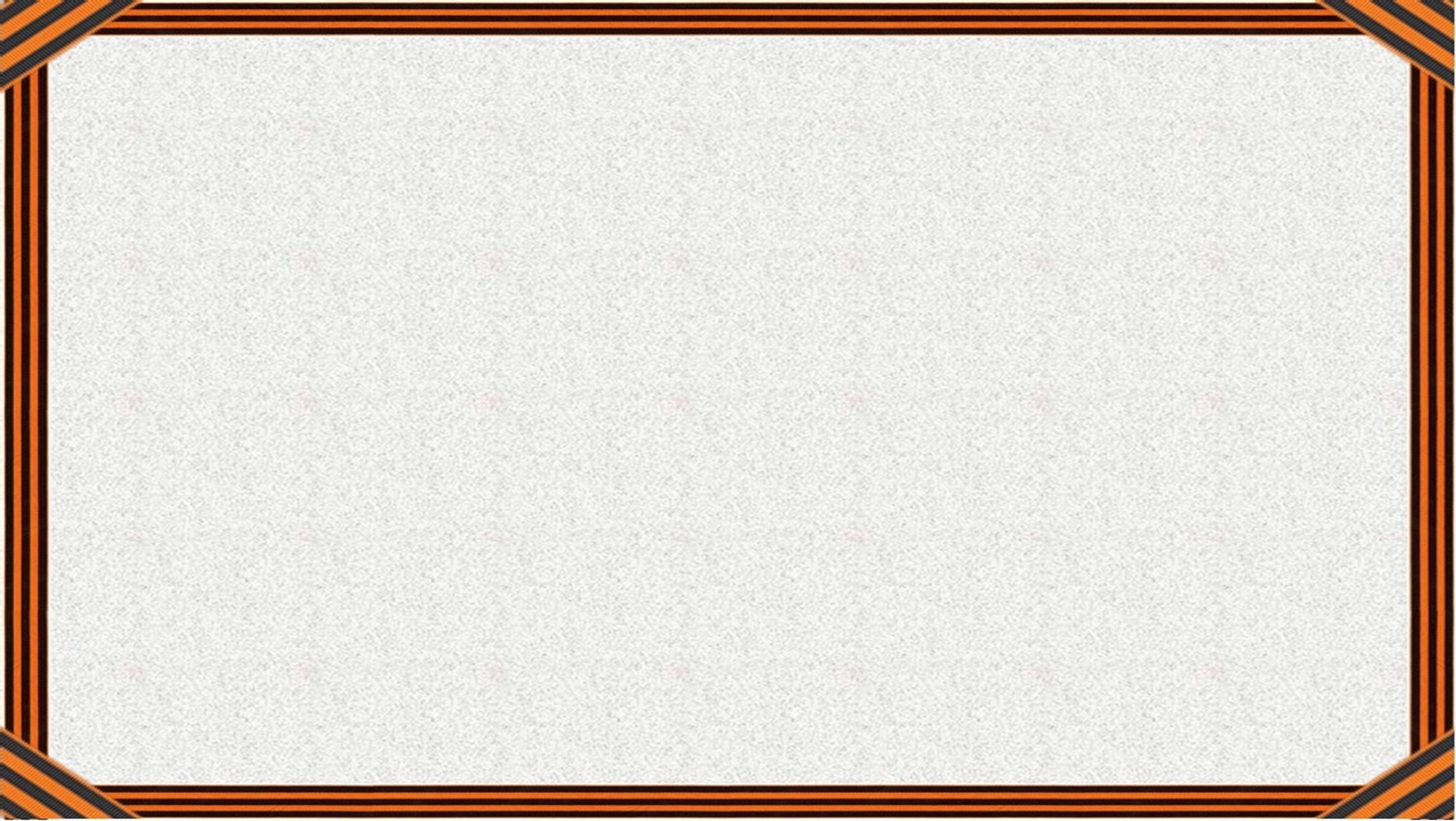 Письма с фронта любимым... : сборник писем и воспоминаний военных лет / Г. Н. Белоглазова. - Барнаул : А.Р.Т., 2007. - 383 с. - Текст : непосредственный.
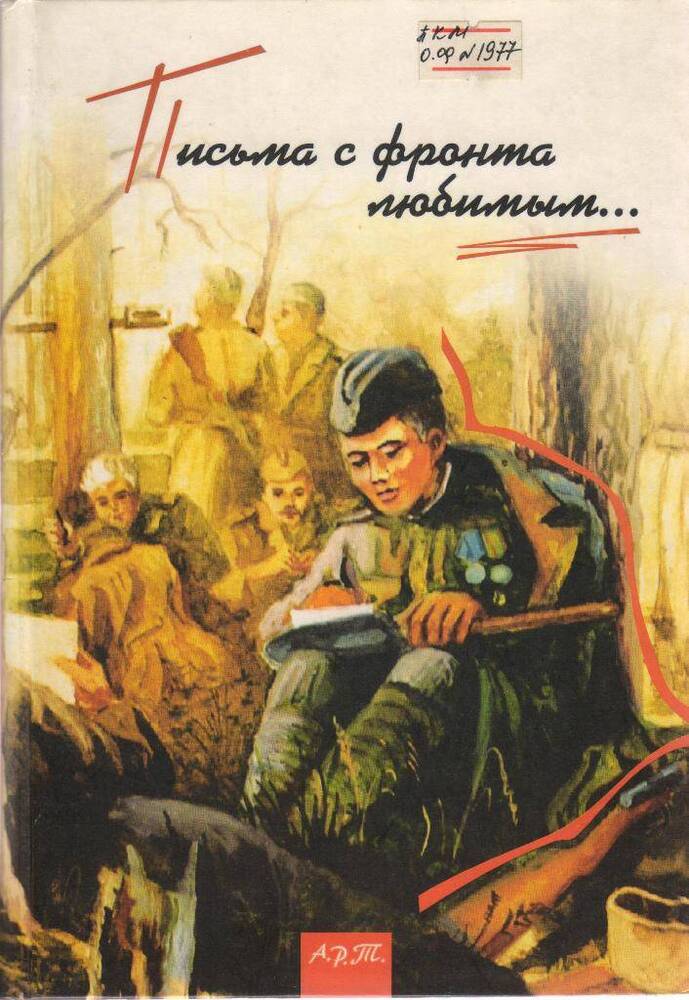 В сборнике — порядка 1000 материалов: письма, воспоминания тех, кому они были адресованы, а также документы (извещения о смерти, вещевые книги). Авторы писем в трудных испытаниях сохранили любовь к близким людям, верность. Многие письма до сих пор бережно хранятся в семьях.
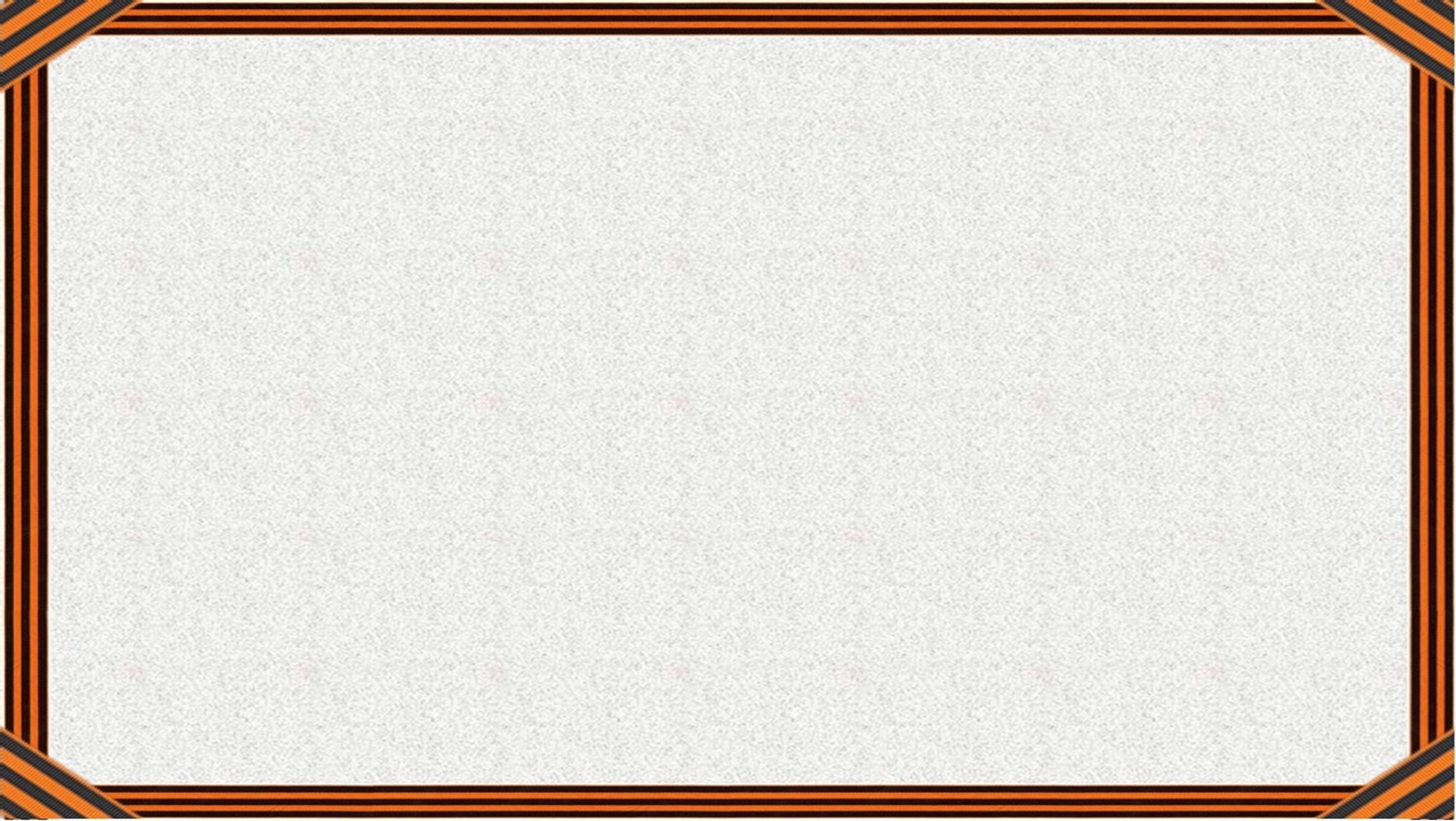 Письма огненных лет : сборник / П. Я. Матвеев; под ред. А. Н. Невского. - Барнаул : Алтайское книжное изд-во, 1975. - 302, [2] с. - Текст : непосредственный.
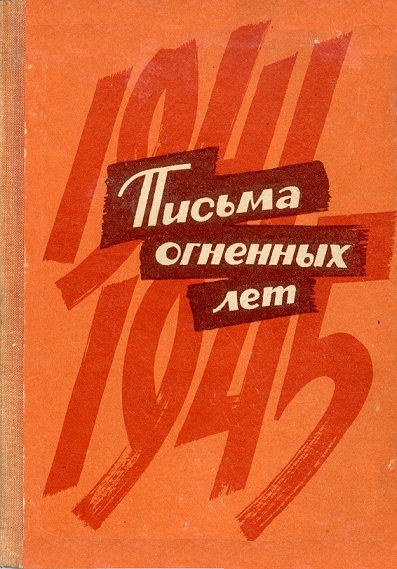 В сборник вошли письма военных лет, хранящиеся в фондах Музея Северо-Западного фронта в г. Старая Русса. Они написаны бойцами Северо-Западного фронта, воевавшими на старорусской земле в годы Великой Отечественной войны. Их писали рушане с других фронтов, из Партизанского края и подполья, из эвакуации и немецкого плена. Личные письма, адресованные родителям, женам, детям, землякам, друзьям-однополчанам и командирам, являются историческими документами, живыми свидетельствами «огненных лет». Многие из писем публикуются впервые.
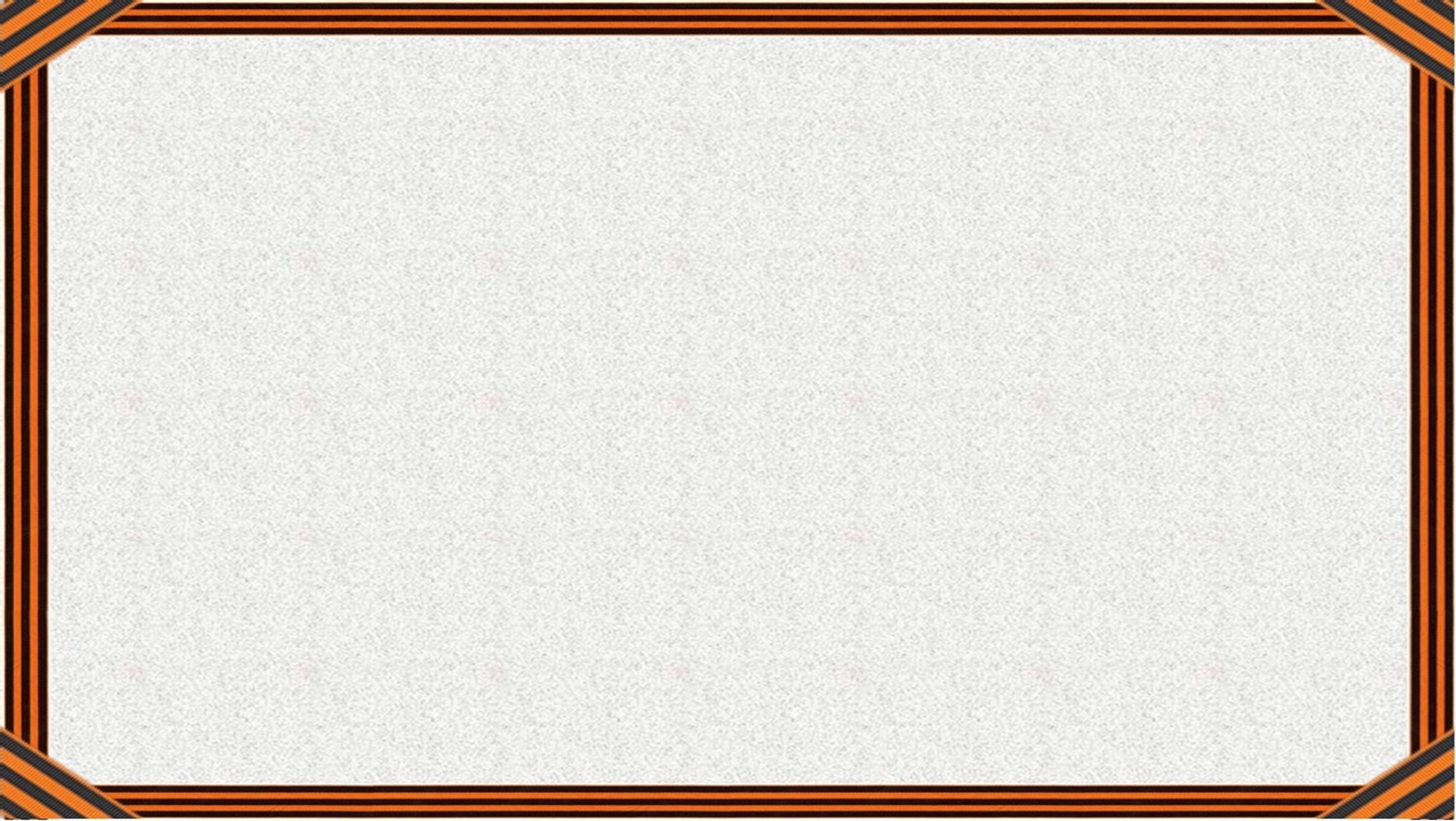 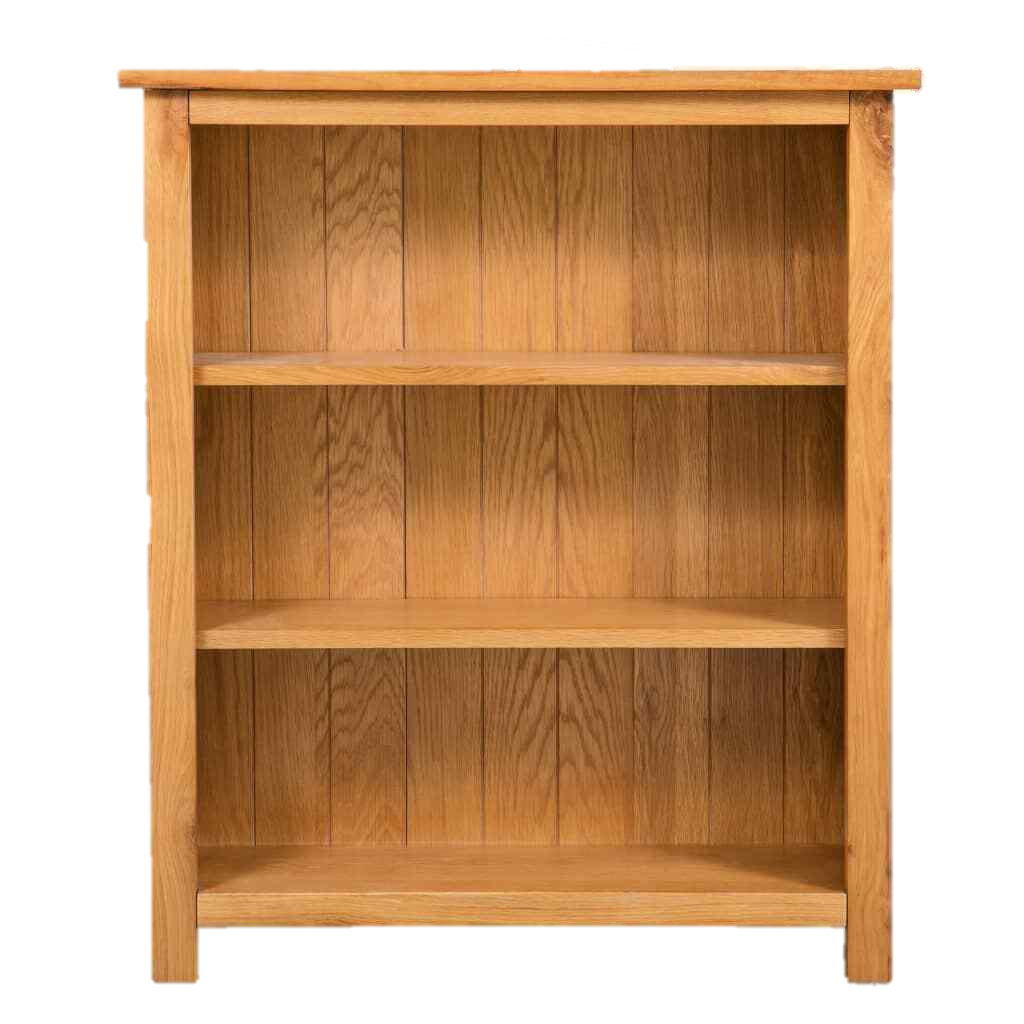 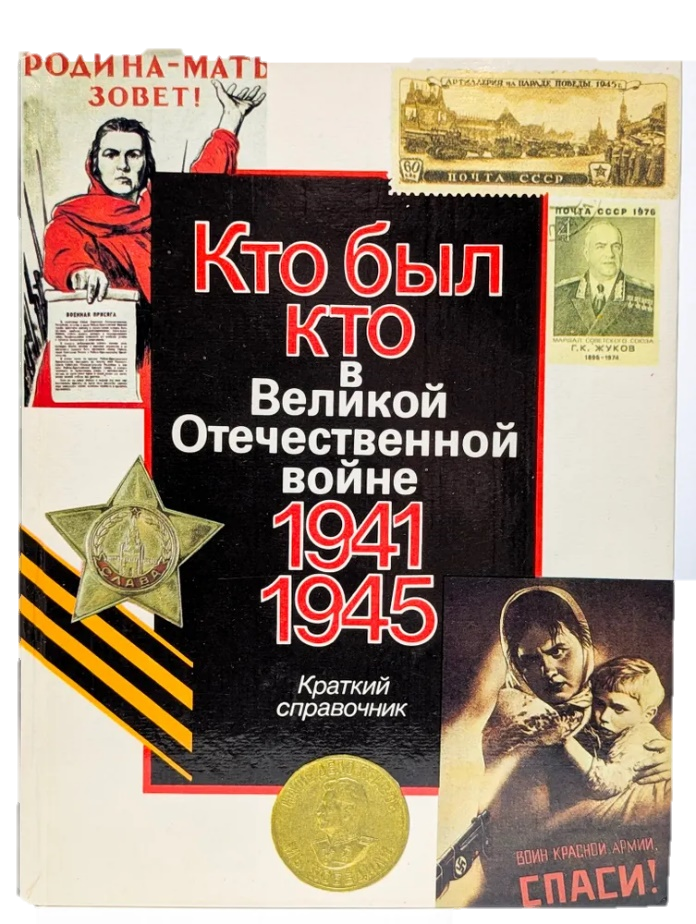 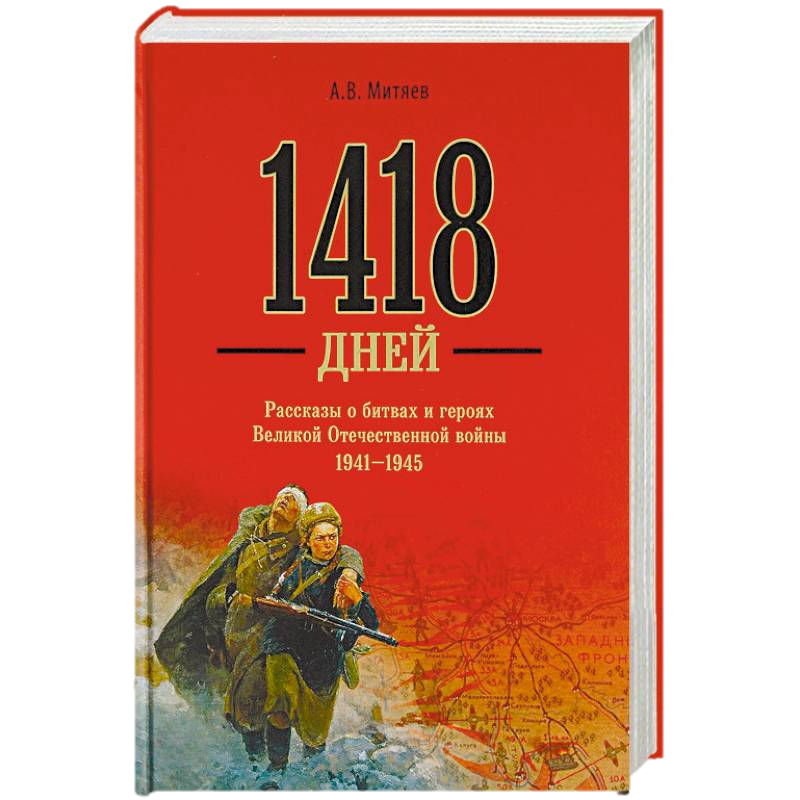 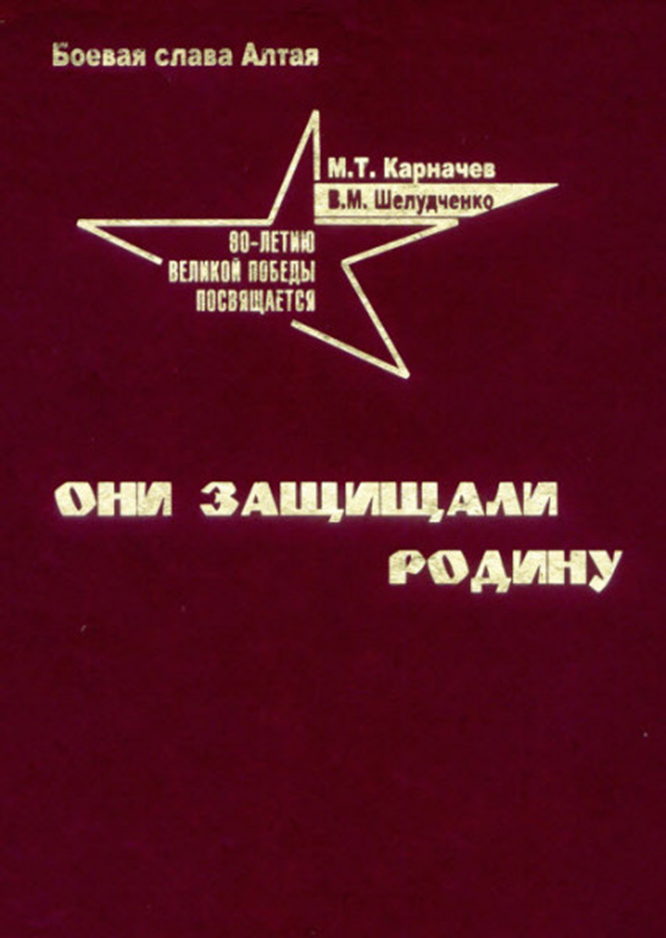 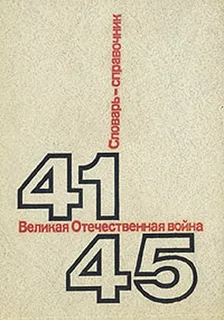 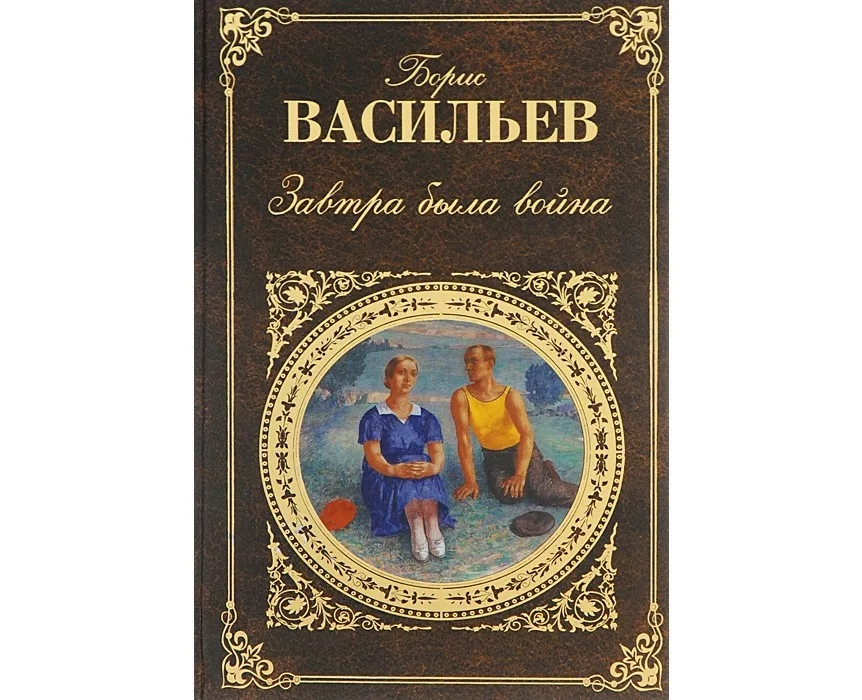 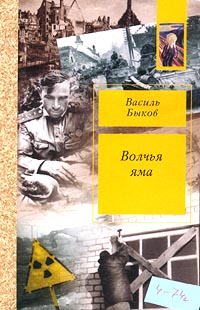 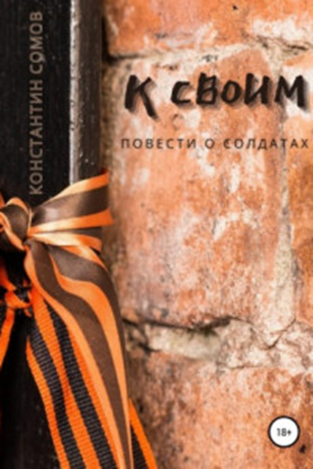 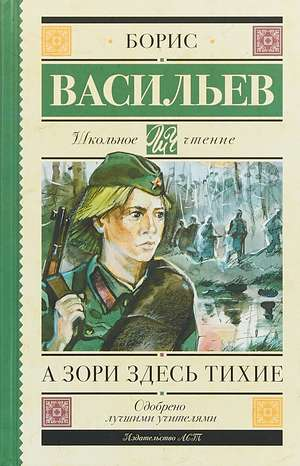 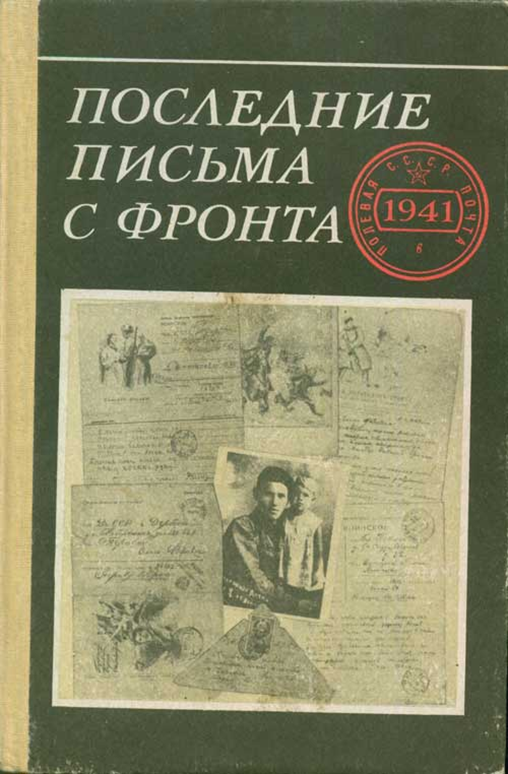 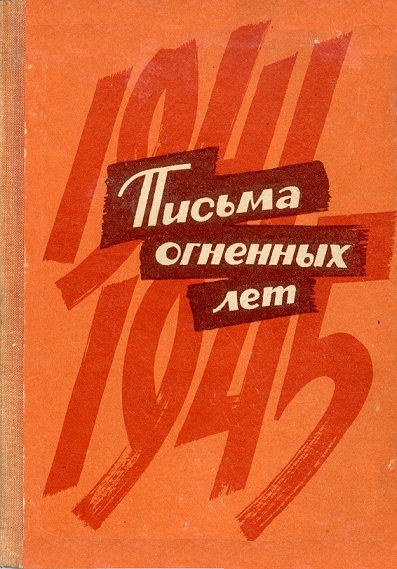 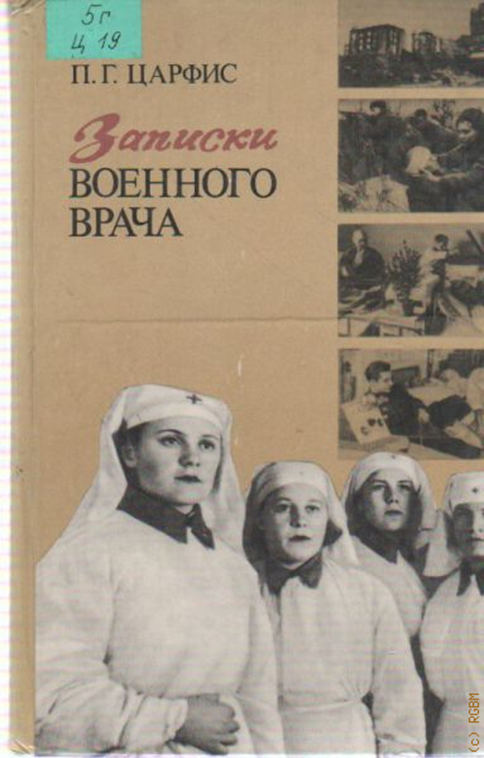 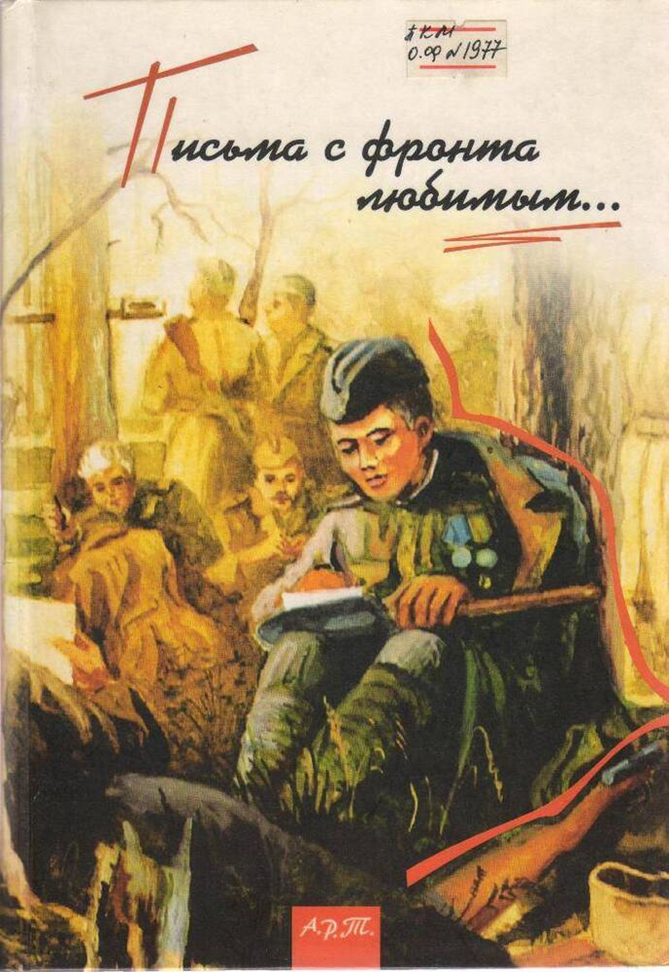 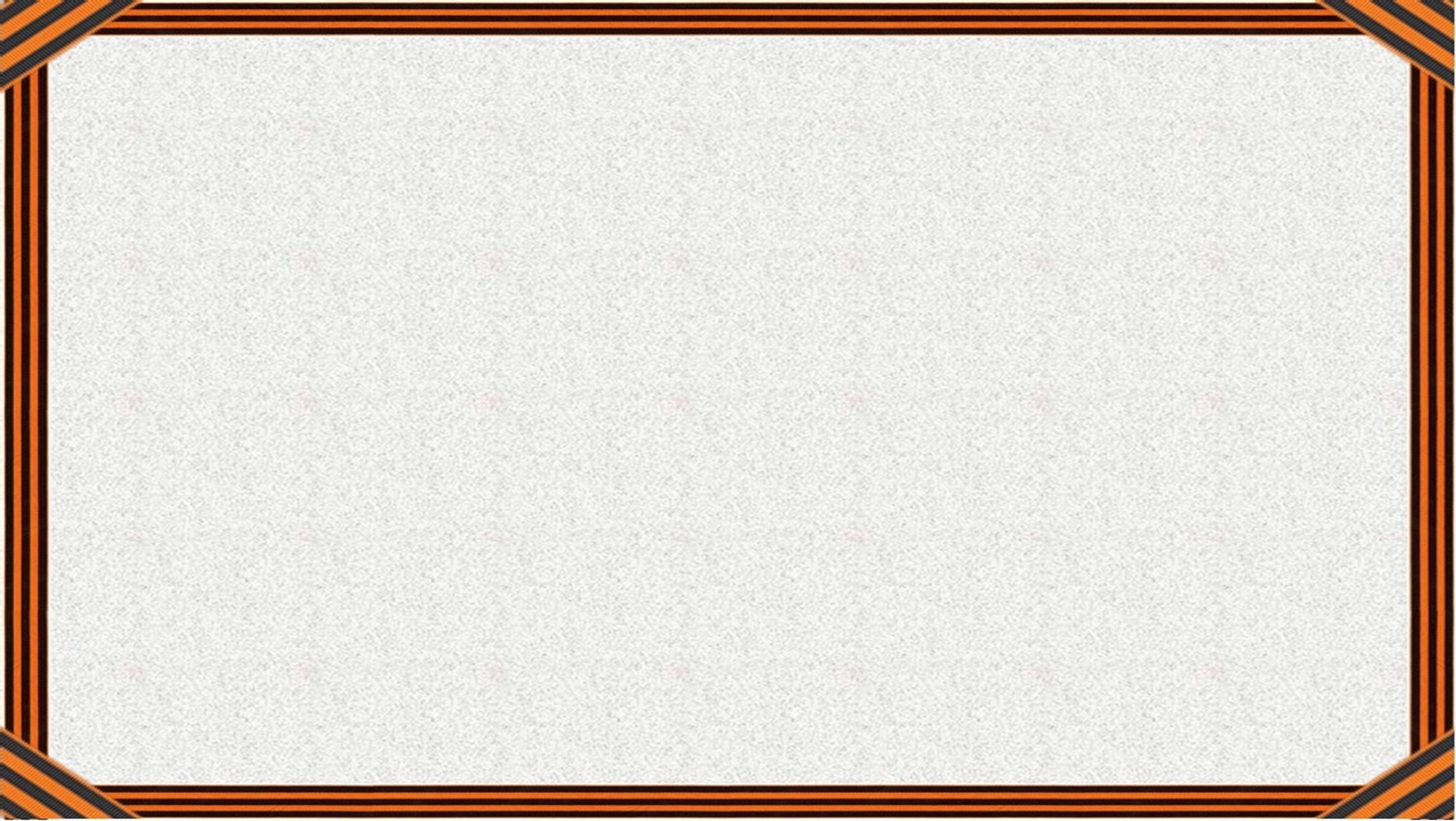 Спасибо за внимание!
К началу